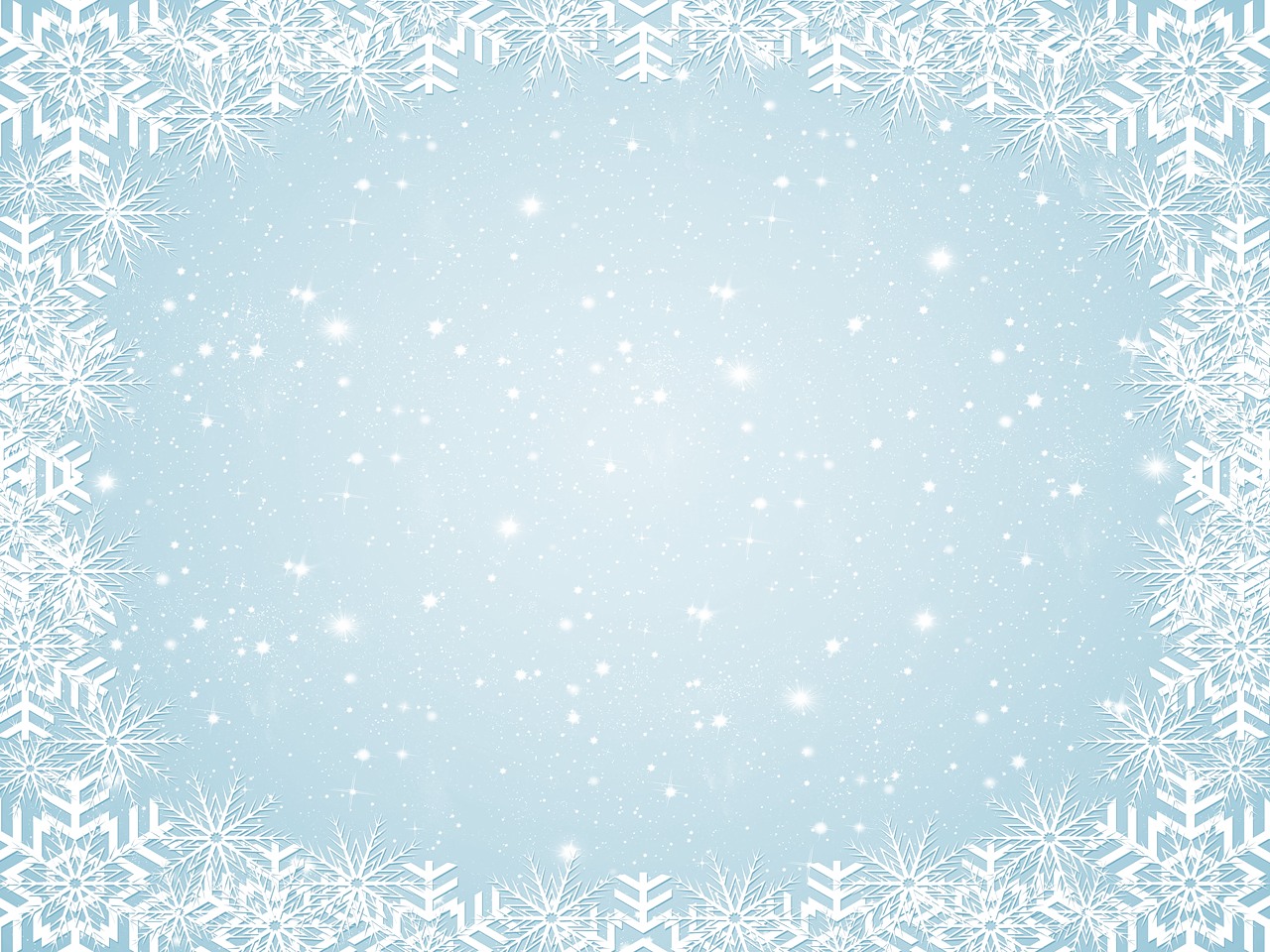 Конкурс: Креативная ёлкаНоминация: Новогодний сувенир
Ёлочный шар 
в технике «джутовая филигрань»
Выполнила:
Ученица 7Б класса 
МБОУ Лицей № 165 
имени 65-летия «ГАЗ»
Блинова Мария
Руководитель:
учитель технологии
Кочкина
Марина Арсентьевна
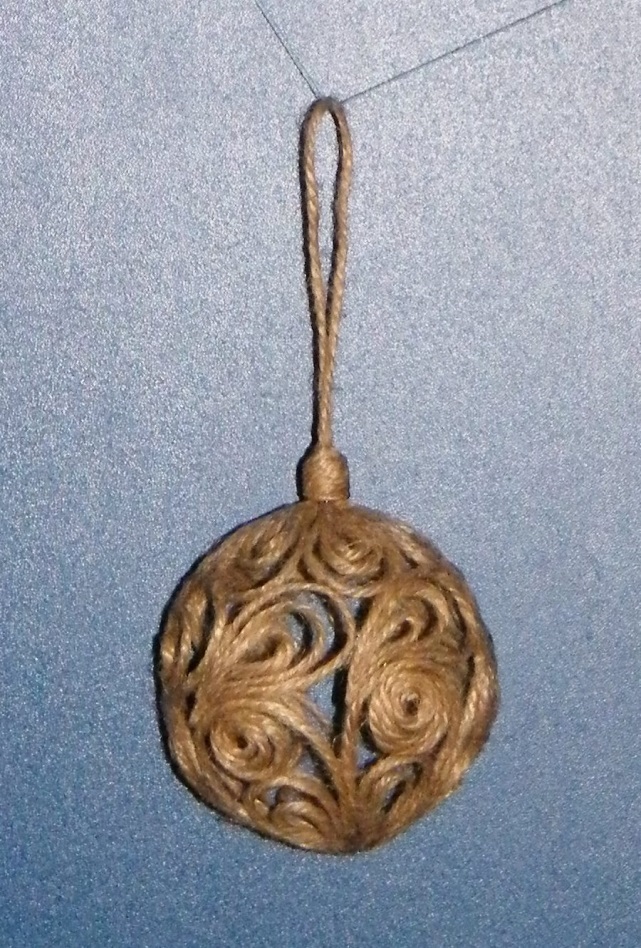 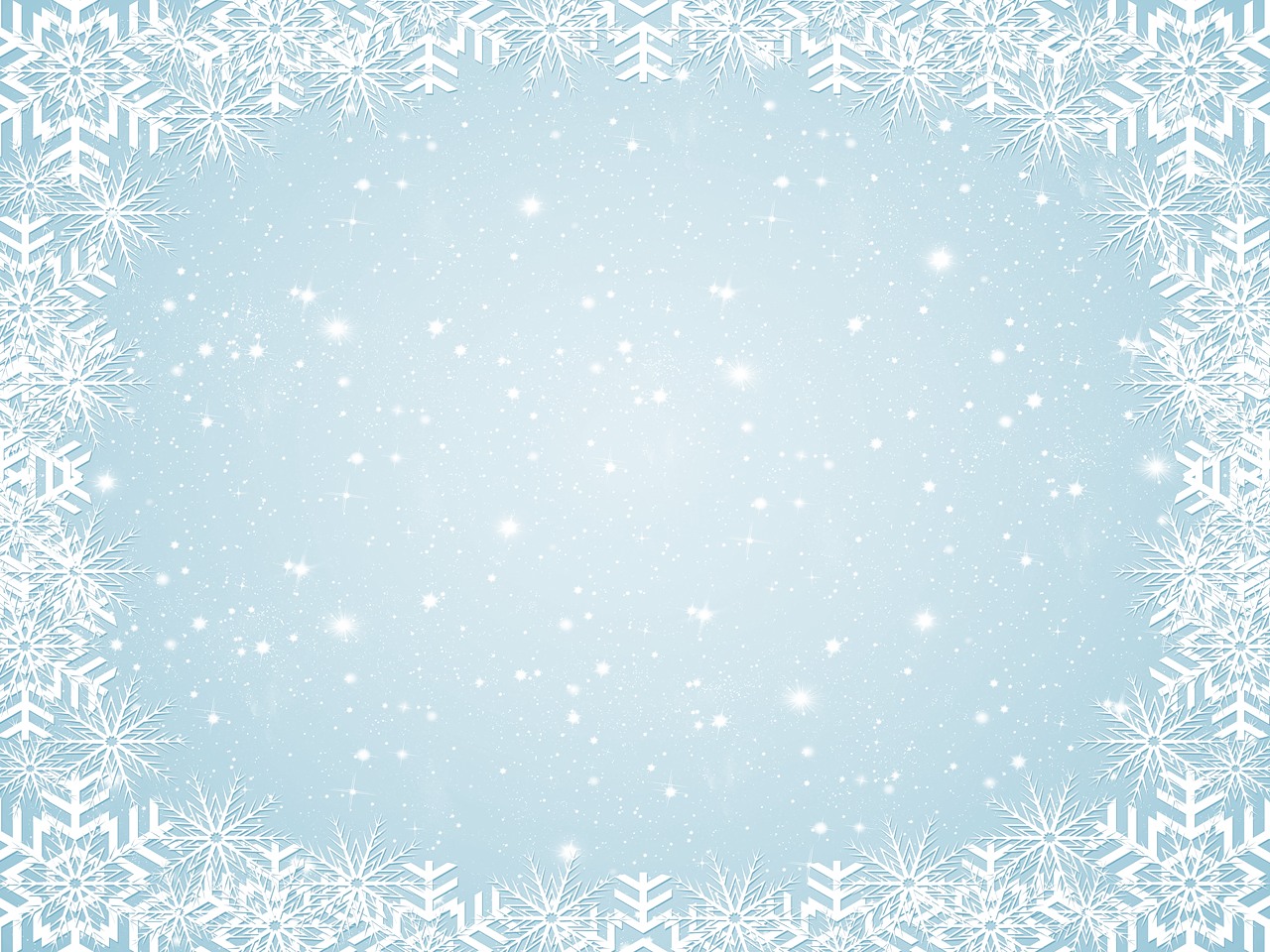 Для работы потребуется:
Джутовый шпагат
Клей 
Ножницы
Форма (мячик)
Салфетка
Пакет
Зубочистка
Маркер
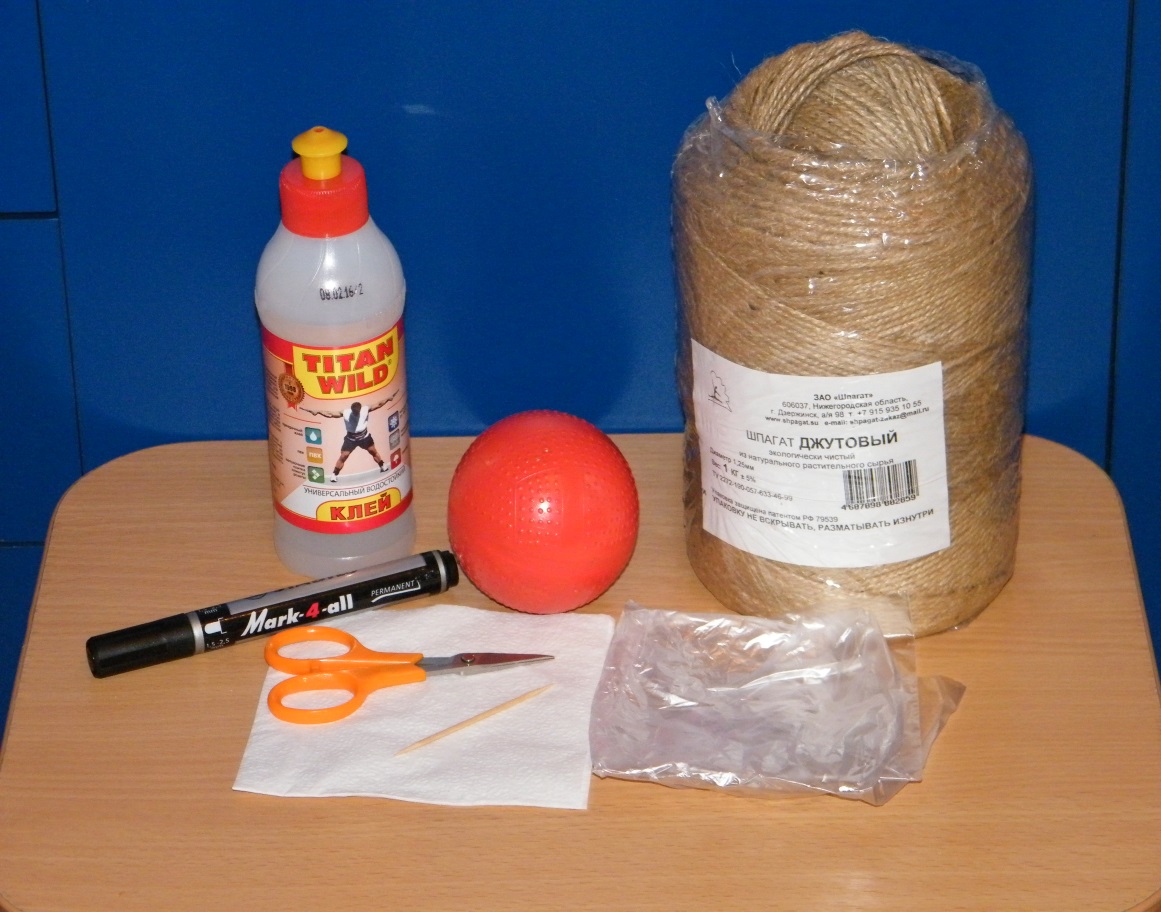 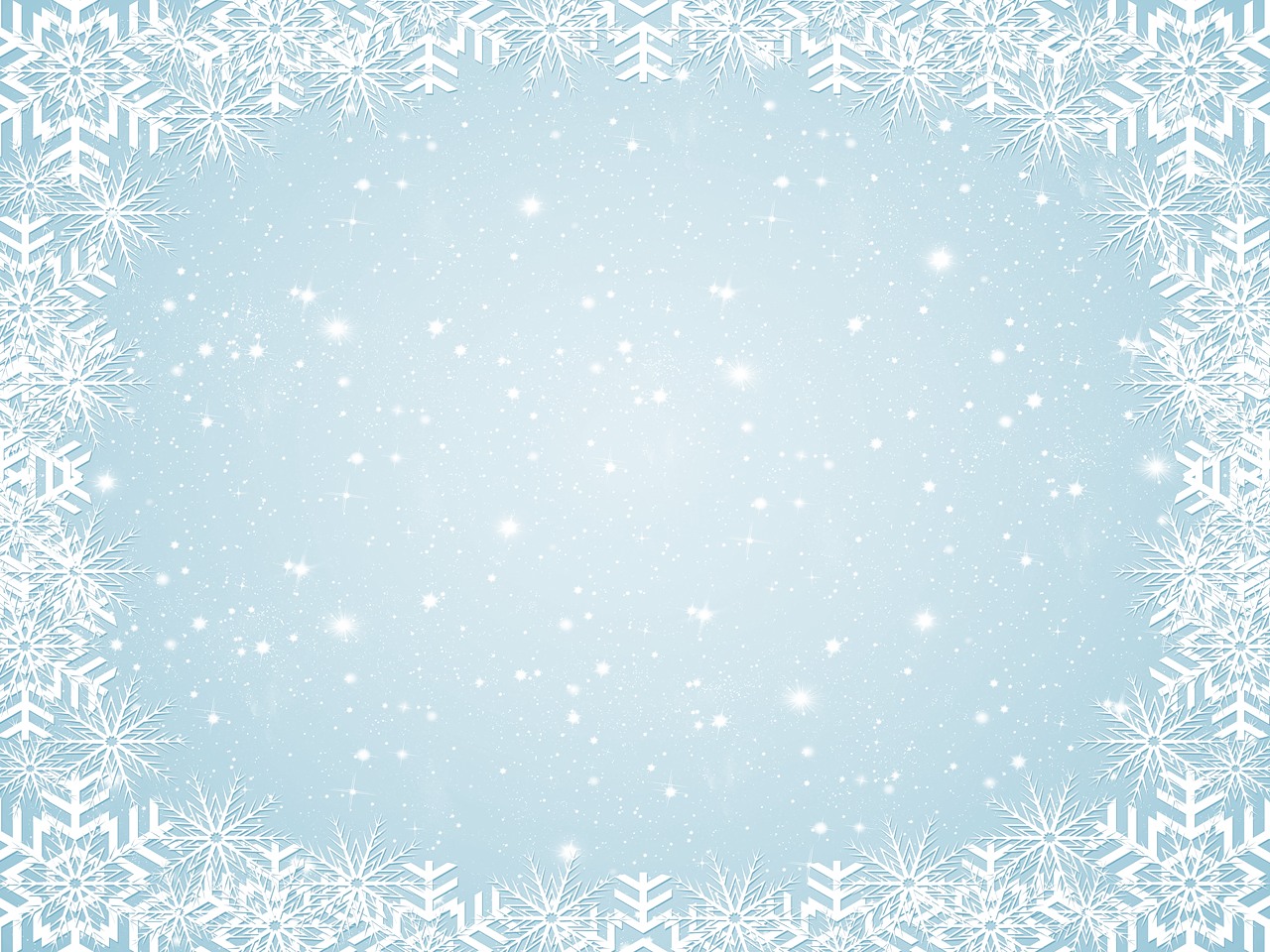 Знакомство с техникой
Джутовая филигрань основана на тех же принципах, что и металлическая. Из джутовых нитей пинцетом скручивают завитки, обвивая вокруг кончиков пинцета нить от одного до нескольких раз, и сооружают петельки, завитки или капельки. Полученные элементы укладывают по выбранному рисунку и скрепляют клеем.
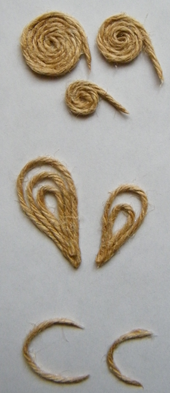 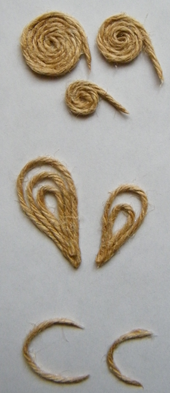 Основные элементы: завиток и капелька
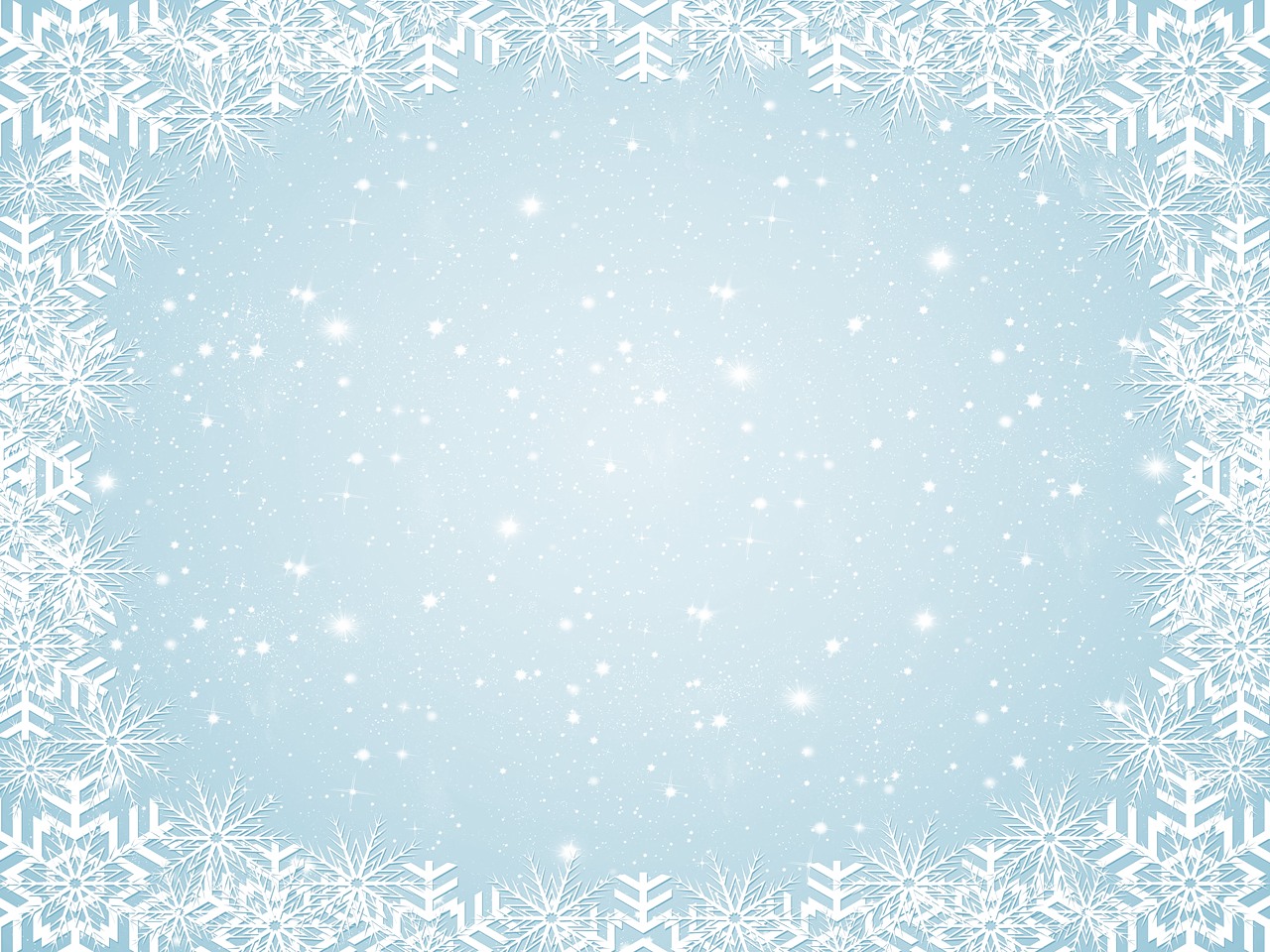 Упражнения по выполнению элементов джутовой филиграни
Элемент «завиток»
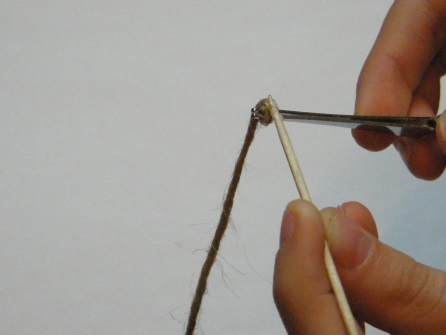 Зафиксировать пинцетом кончик шпагата и сделать первый оборот

Нанести клей зубочисткой на первый оборот шпагата

Накручивать нить, фиксируя каждый оборот небольшим количеством клея

Отрезать нить
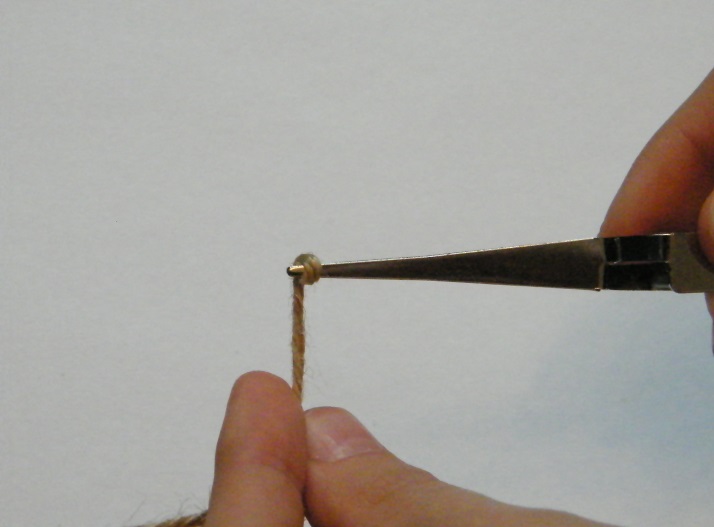 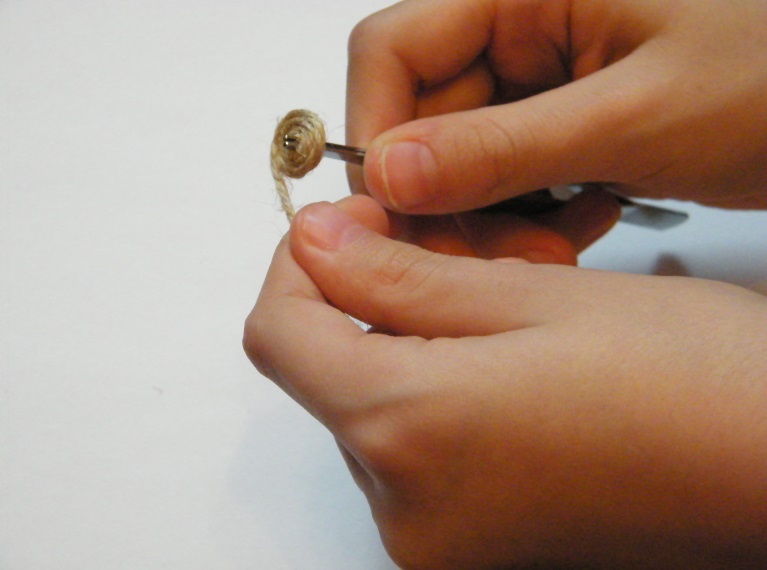 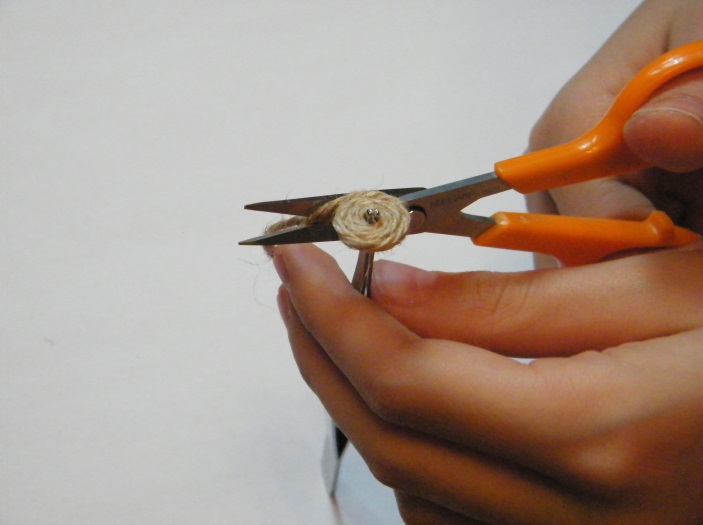 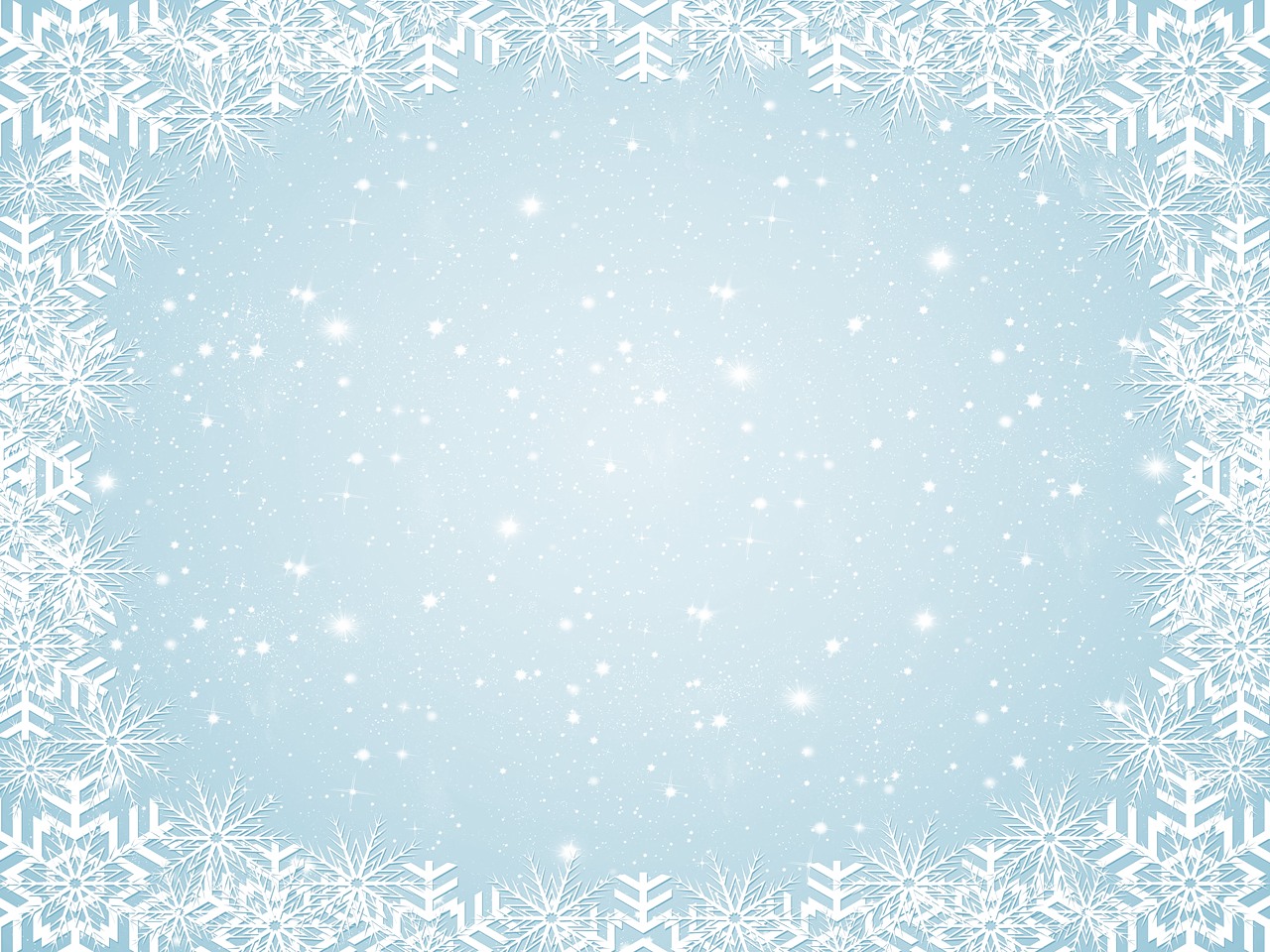 Упражнения по выполнению элементов джутовой филиграни
Элемент «капелька»
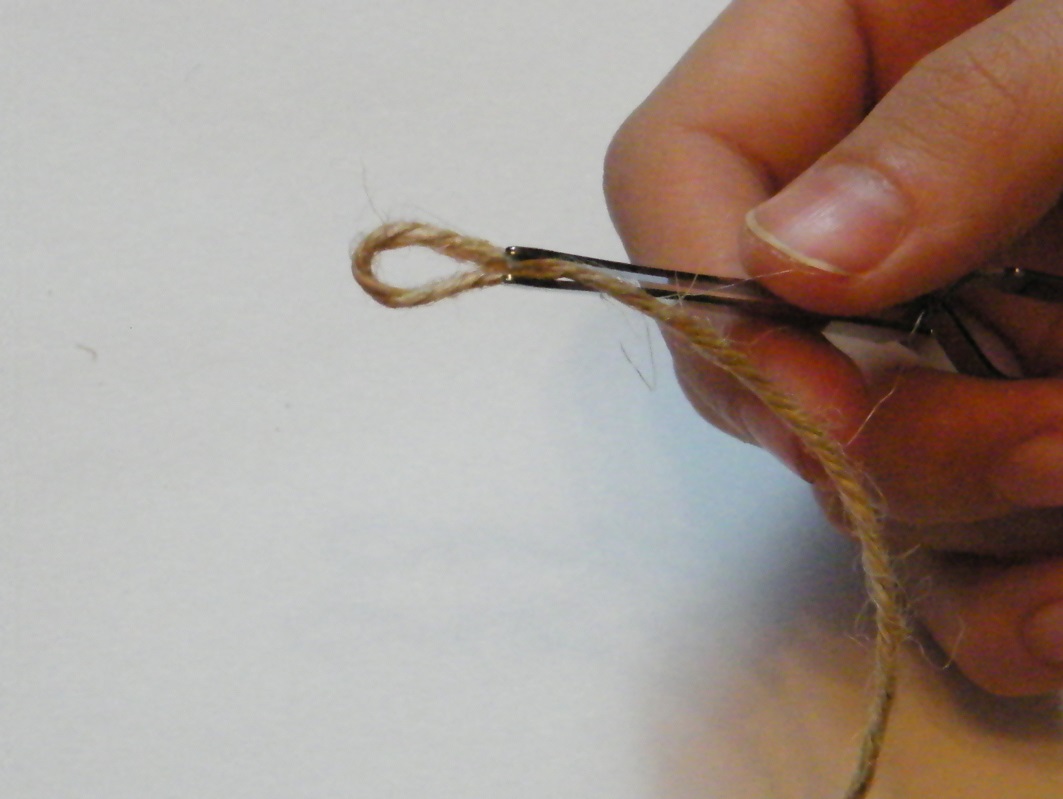 Сделать петельку и скрепить ее кончики клеем

Смазать острый кончик элемента клеем 




Сделать необходимое количество оборотов, промазывая кончик капельки клеем

Отрезать нить
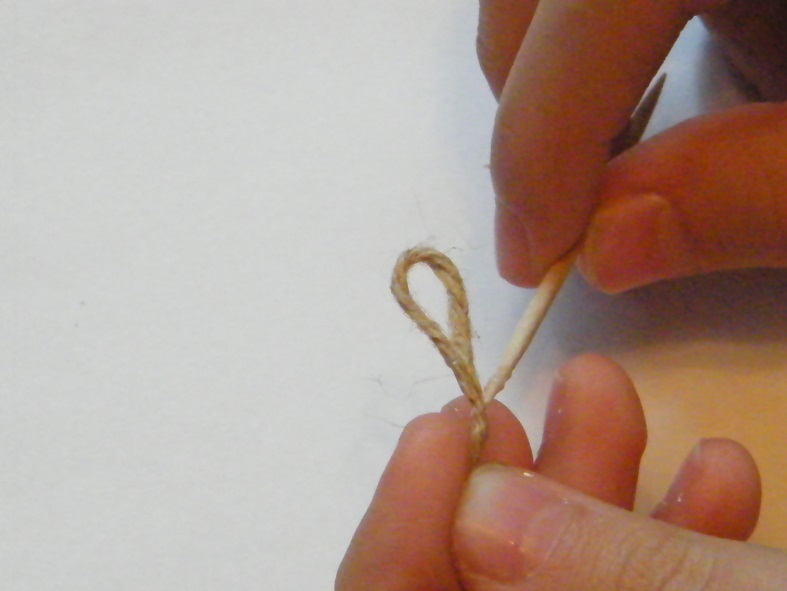 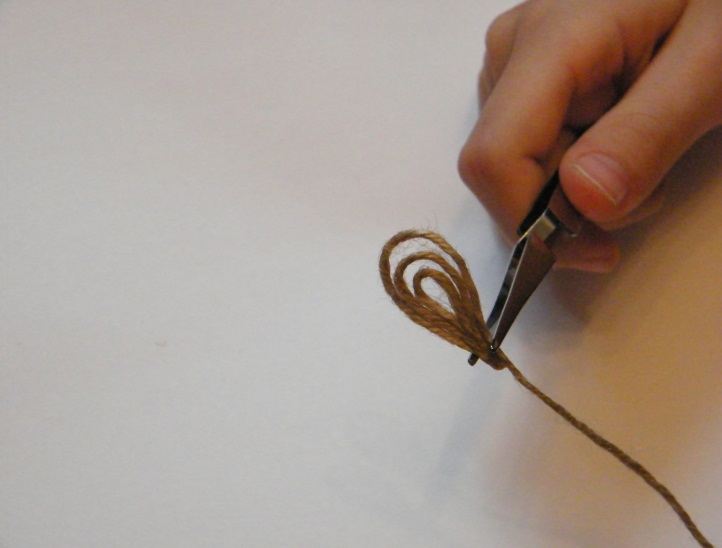 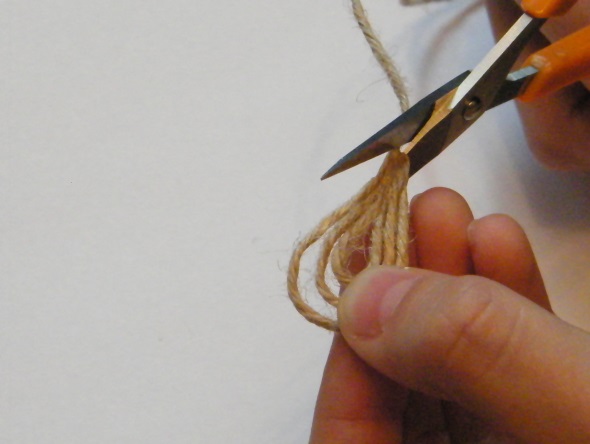 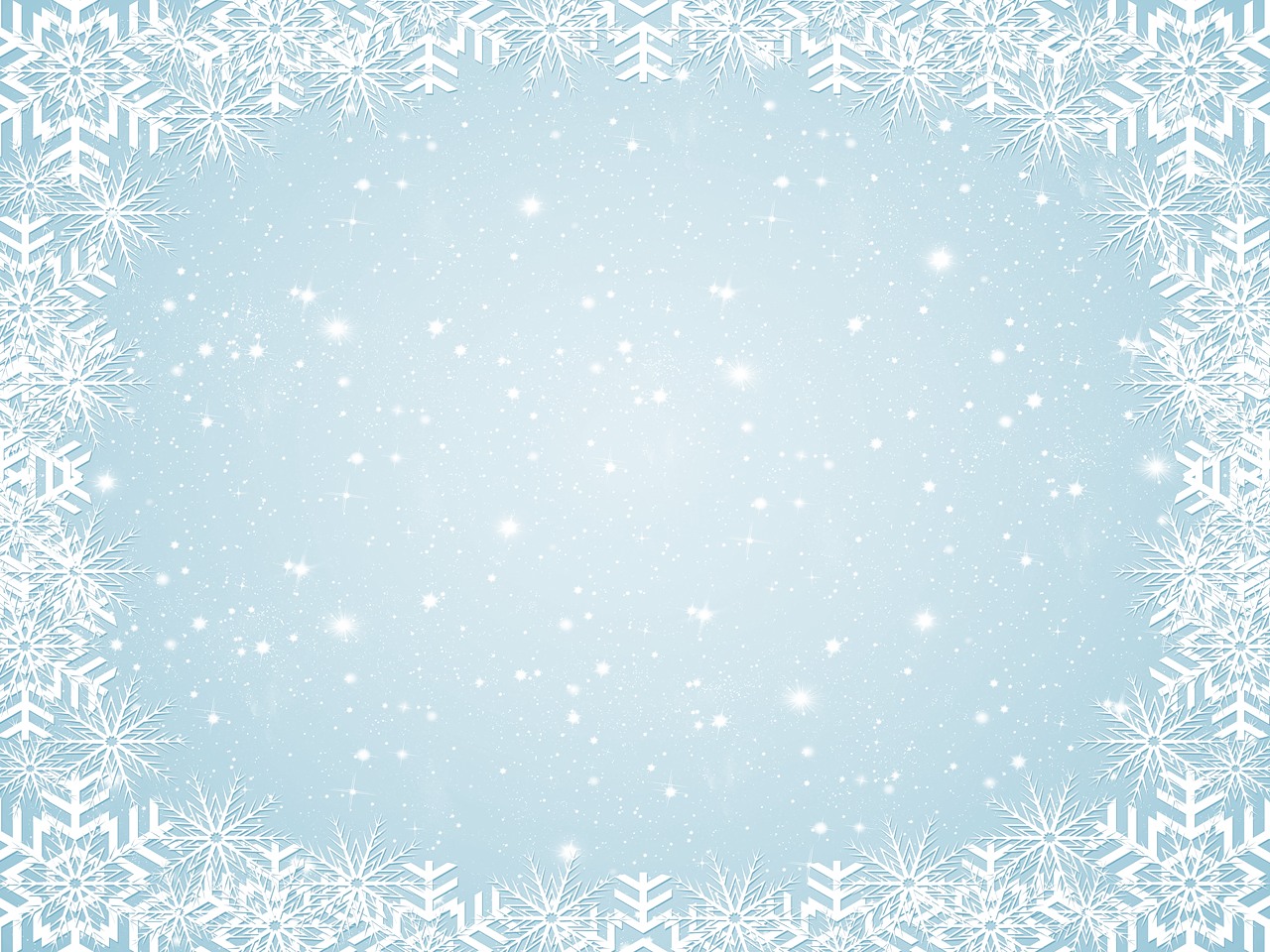 Ход работы
Нарисовать узор из  элементов «завиток» и «петелька» на форму
Обернуть мяч 
салфеткой
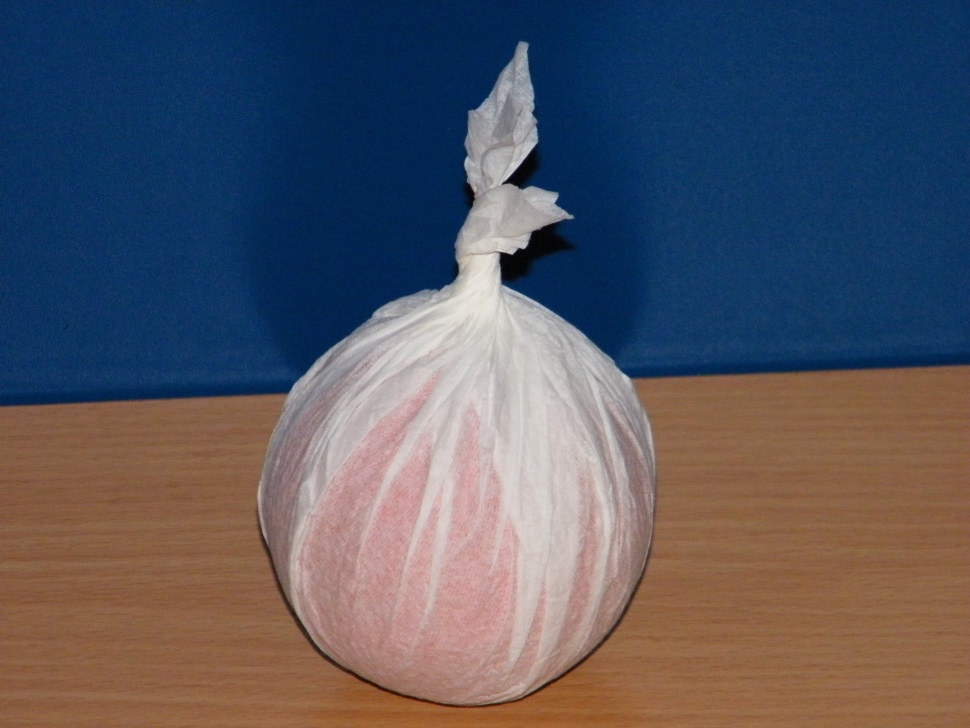 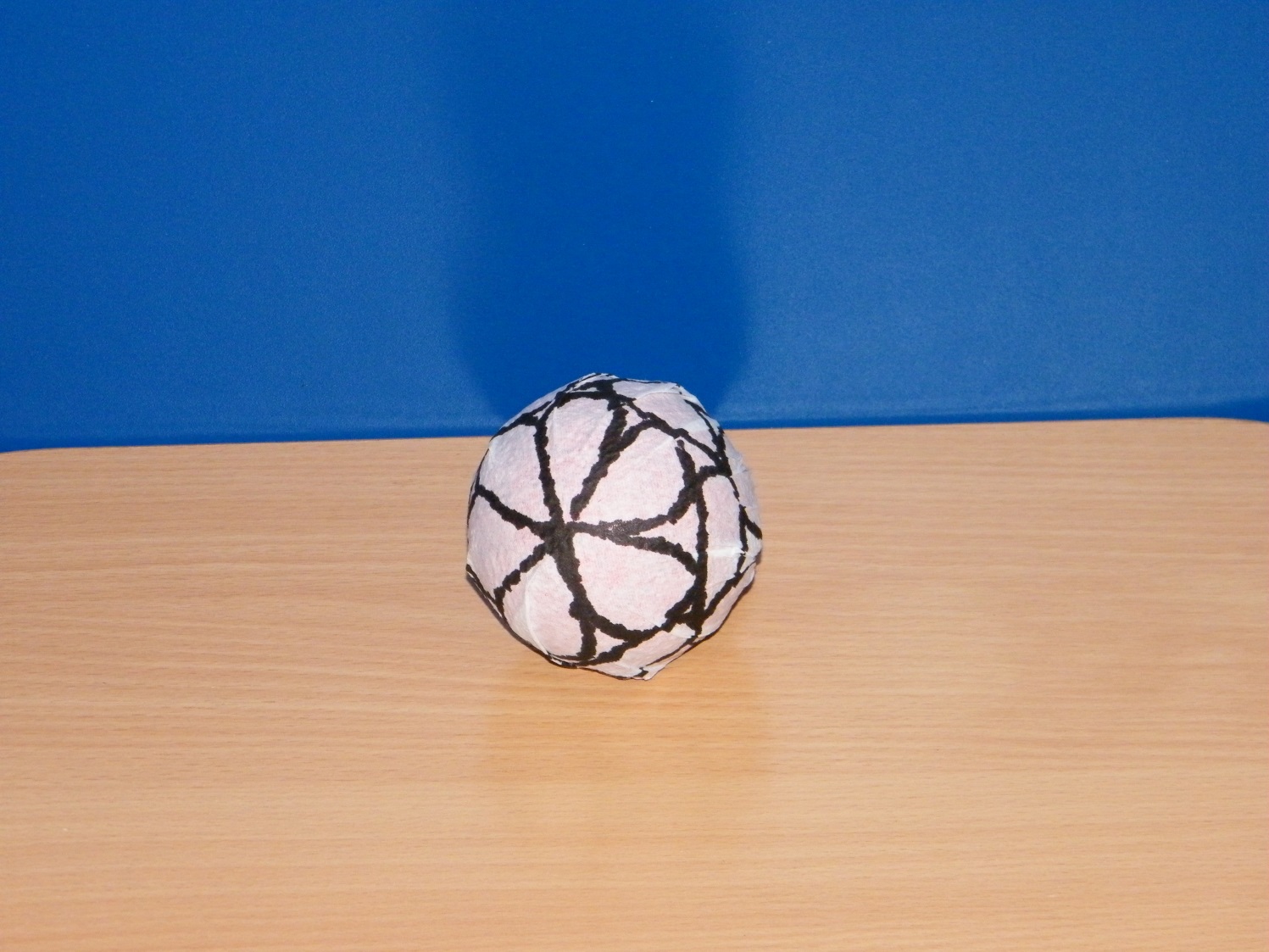 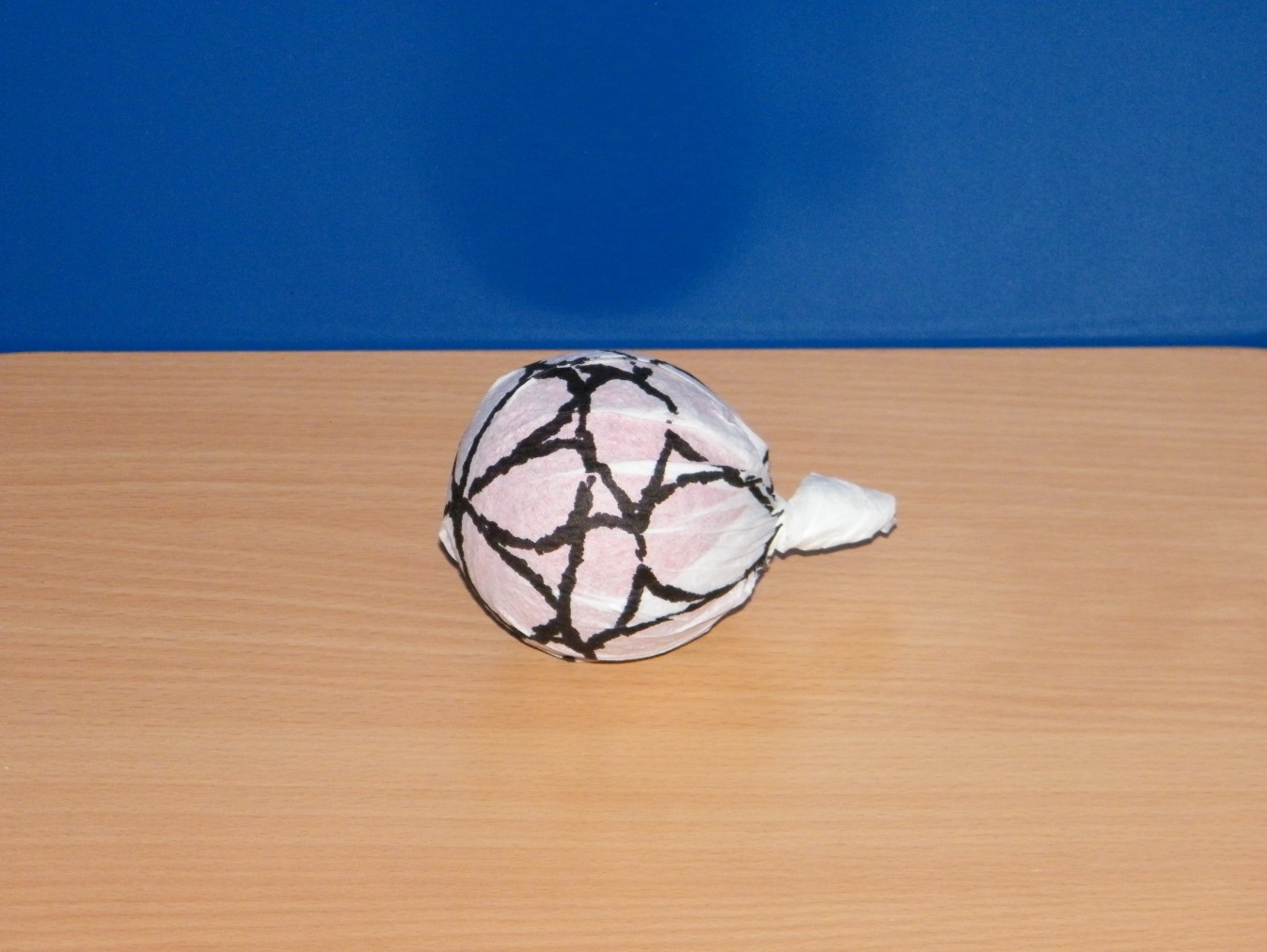 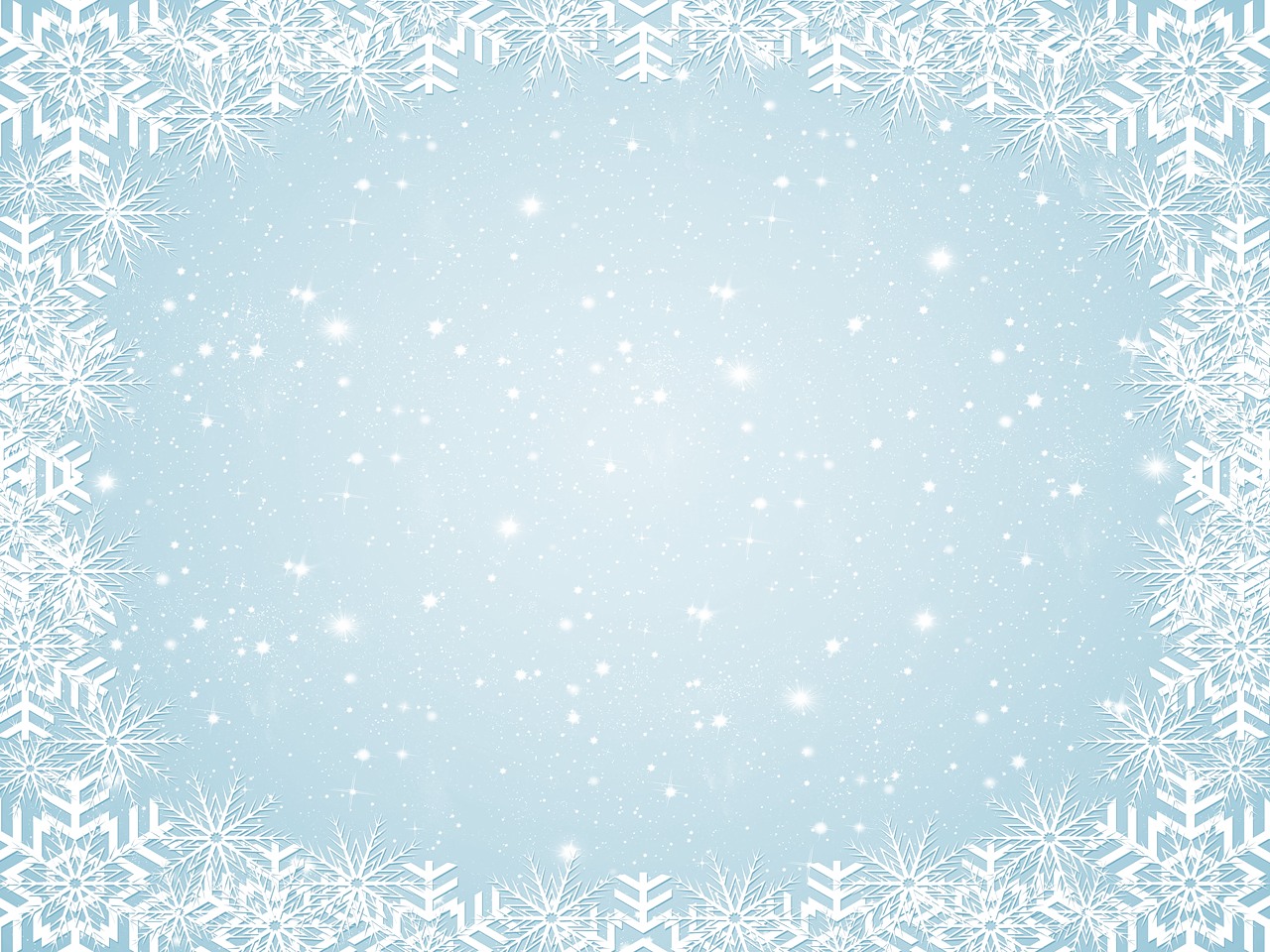 Ход работы
Поместить заготовку в пакет 
и кончик закрепить скотчем
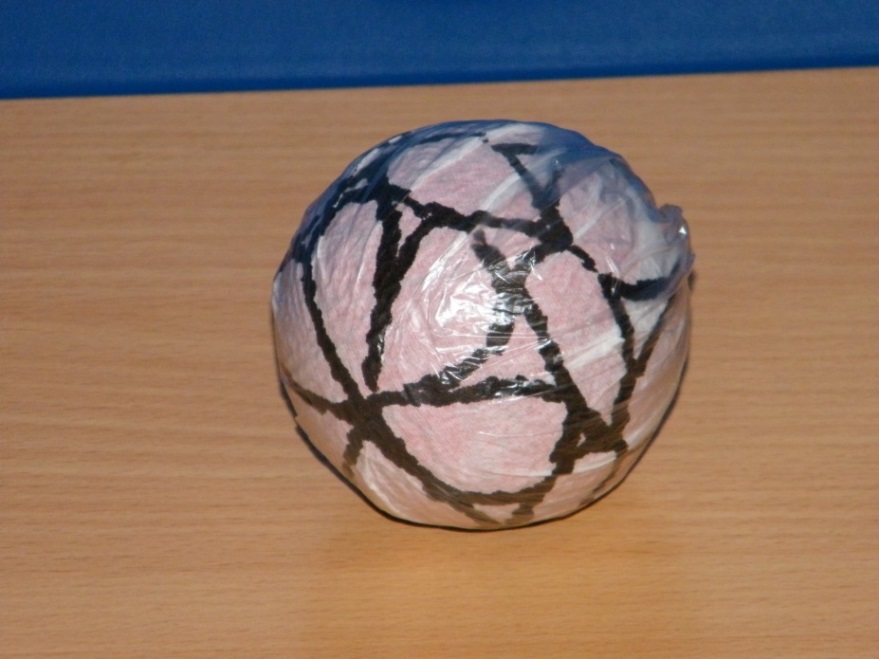 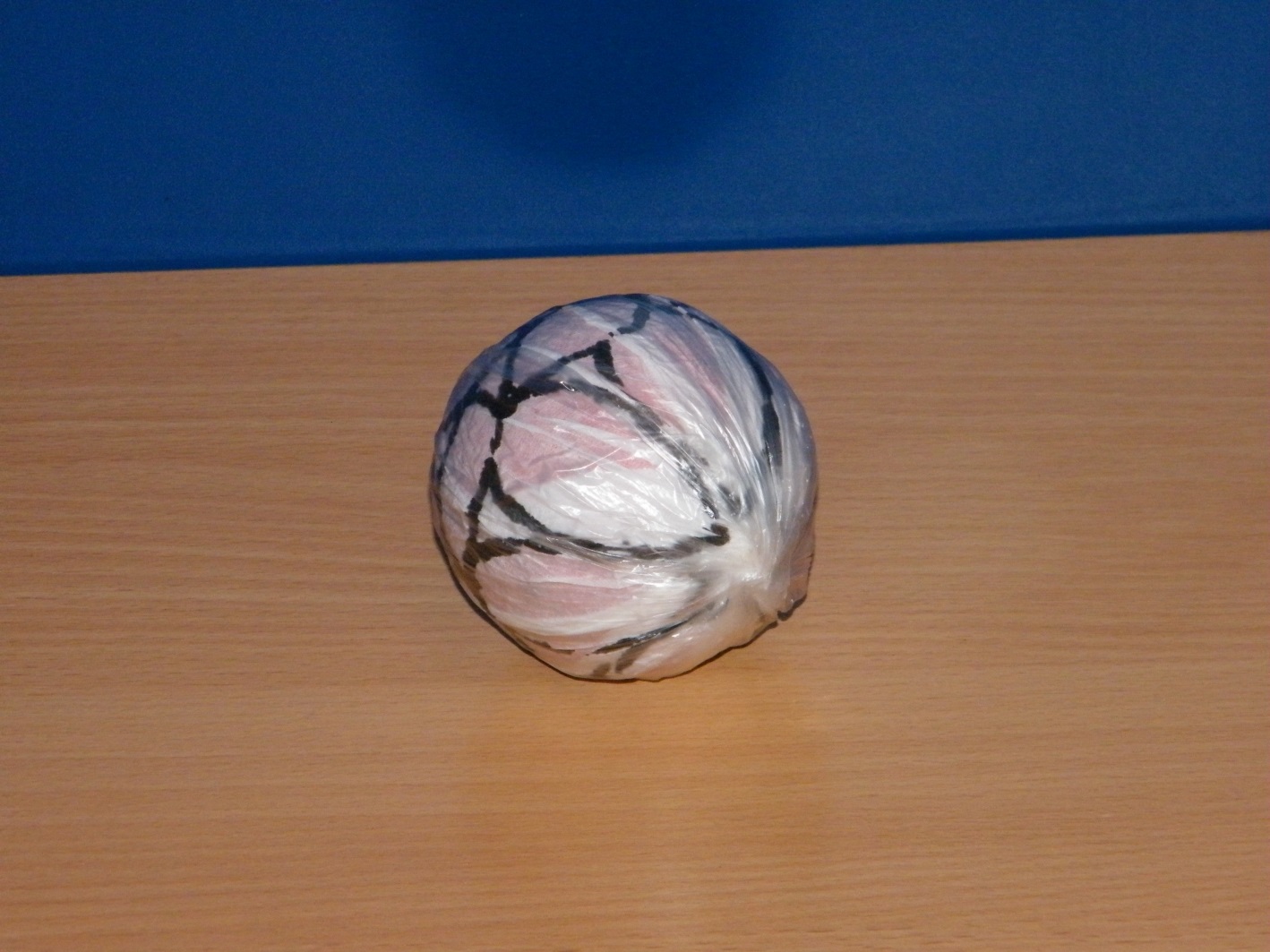 Пакет нужен для того, чтобы в процессе выполнения работы легко отделить готовое изделие от формы
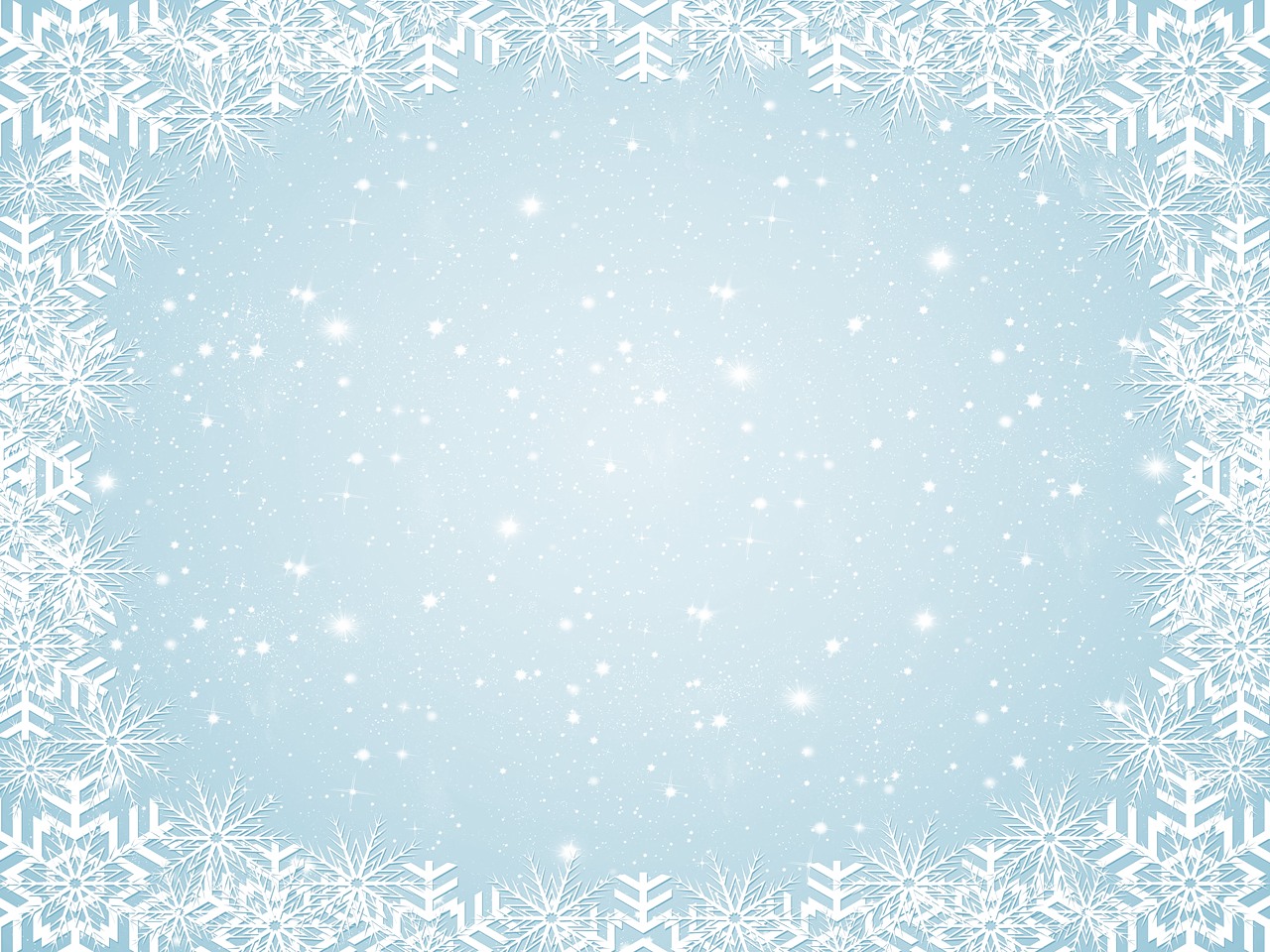 Ход работы
Прикрепляем элементы к заготовке, скрепляя их между собой клеем
Выполняем необходимые для  поделки элементы
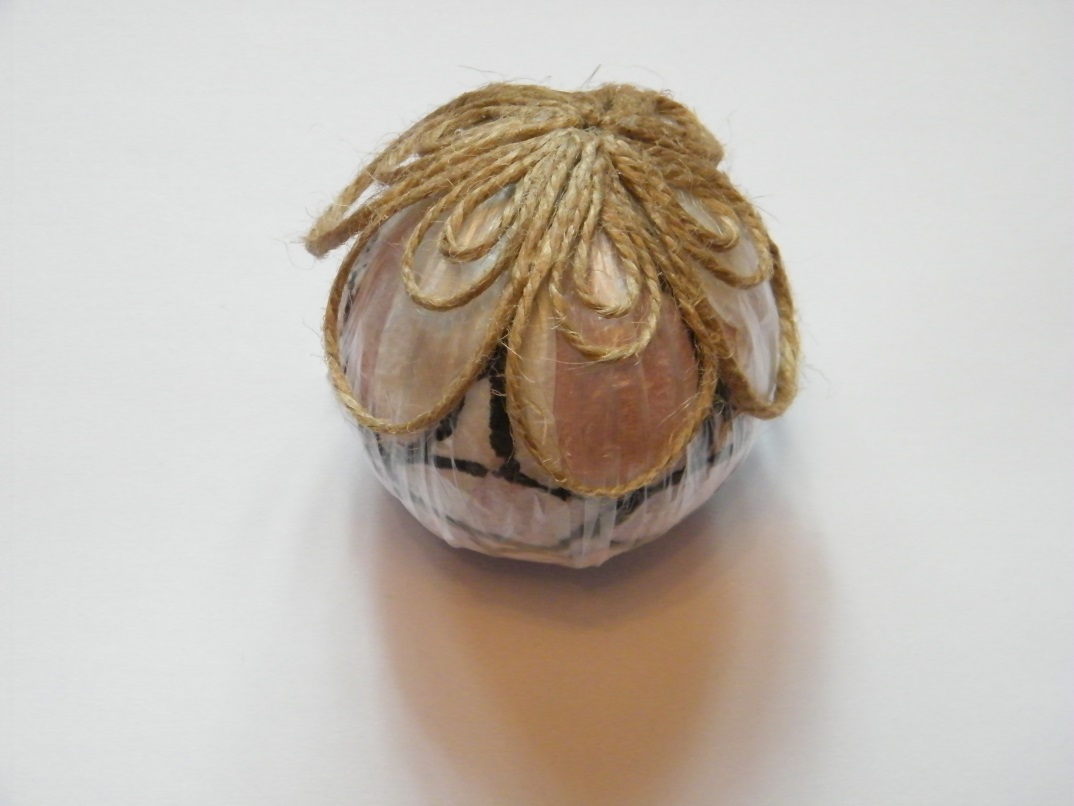 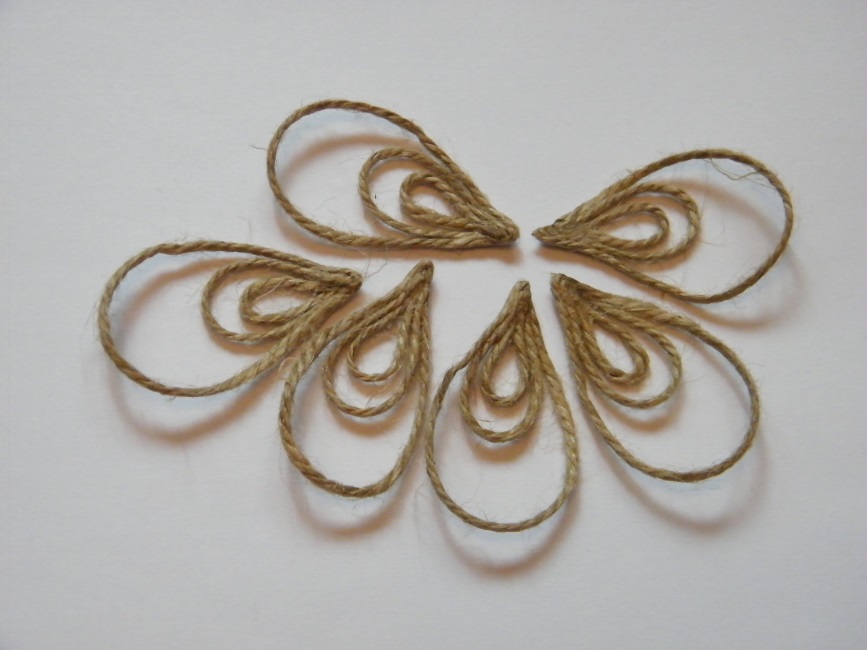 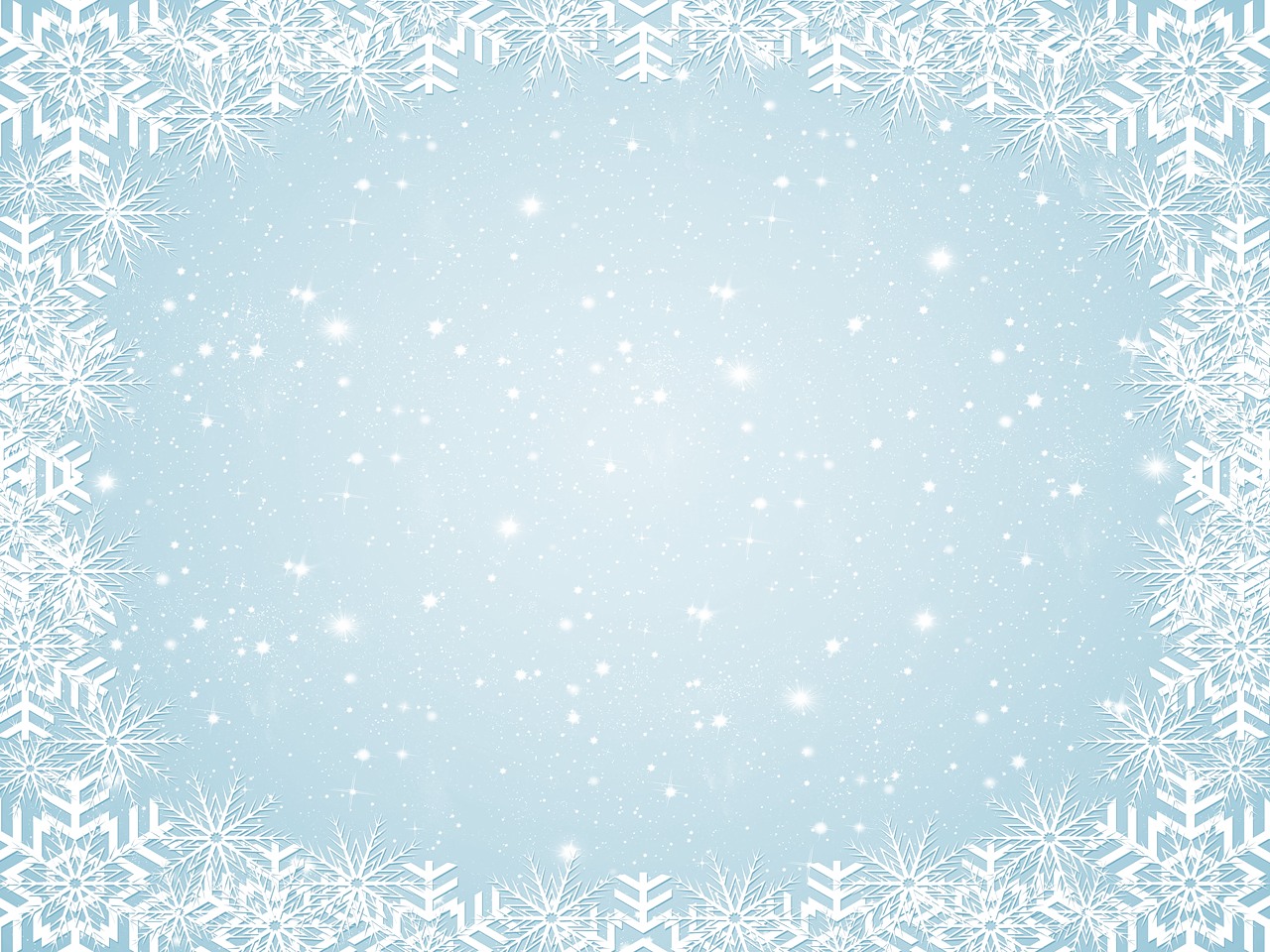 Ход работы
Продолжаем выкладывать рисунок до середины мячика
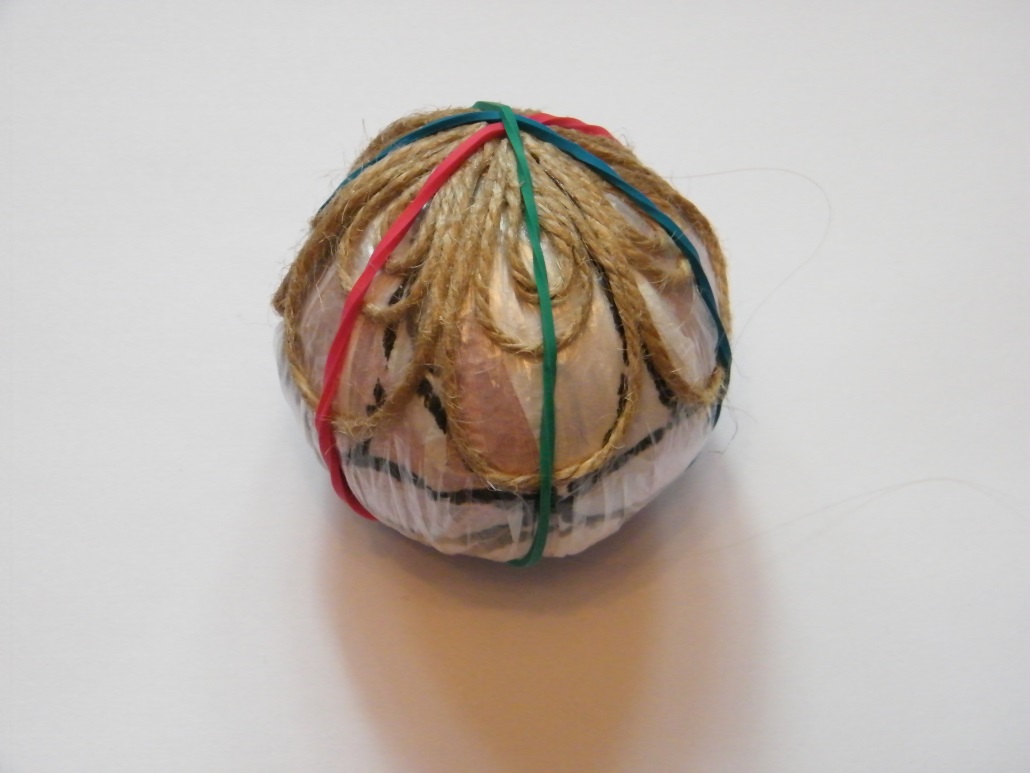 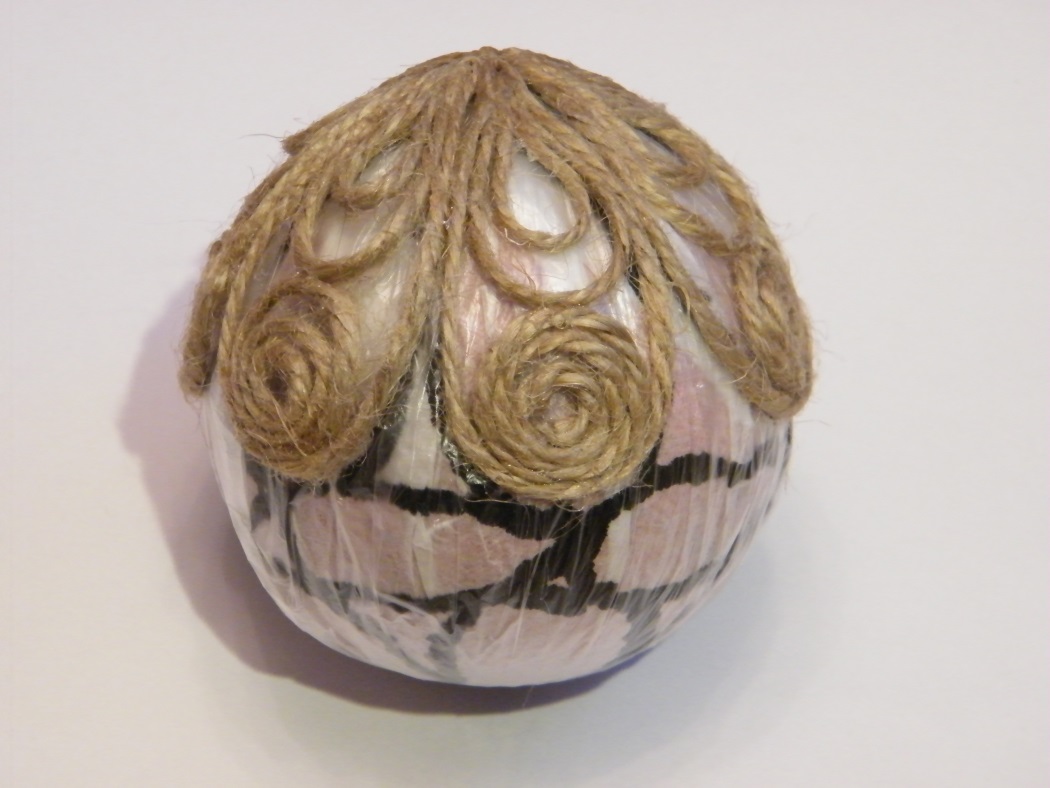 Для лучшего прикрепления элементов и придания формы можно использовать канцелярские резинки
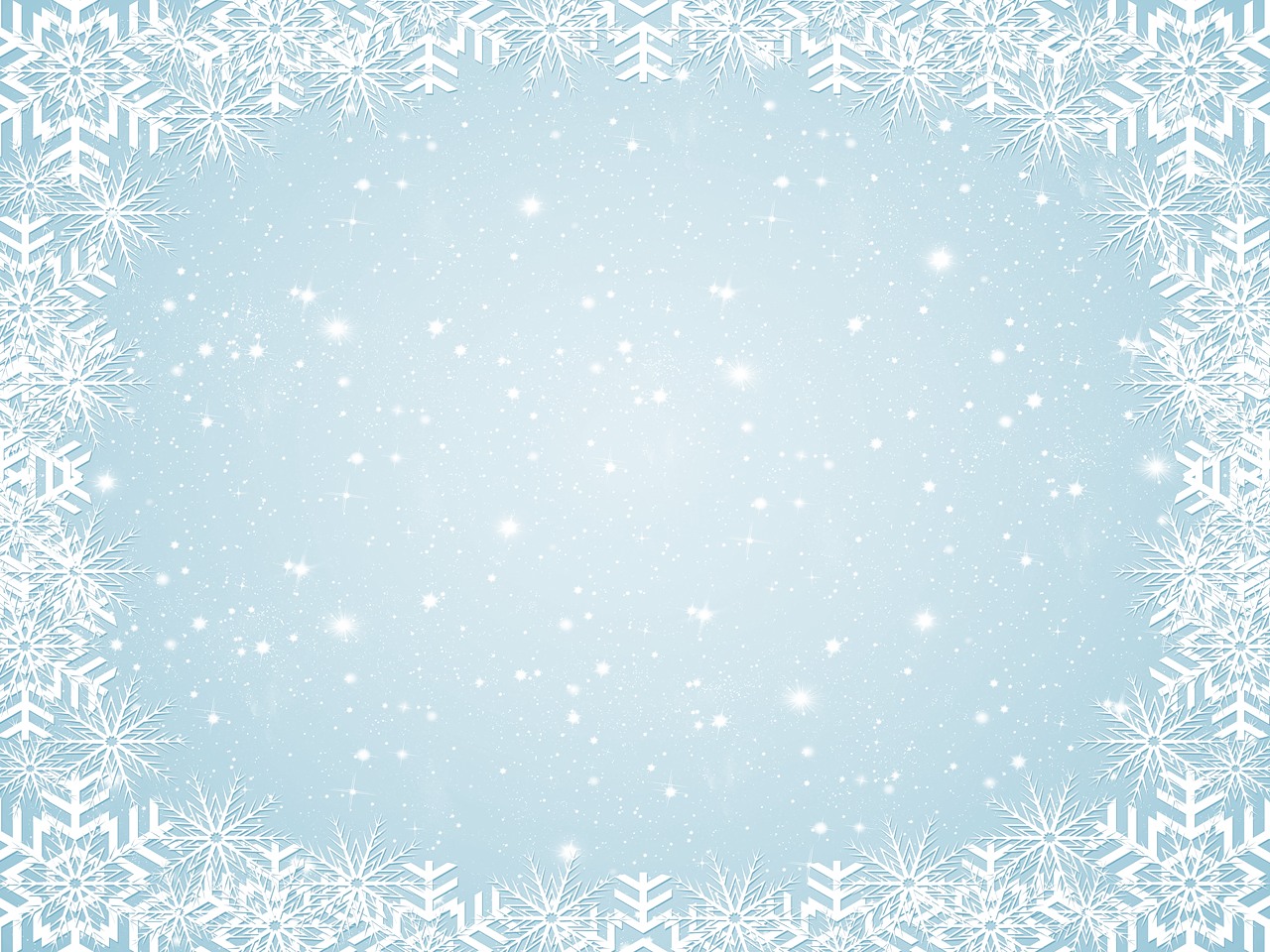 Ход работы
Переходим к заполнению элементами второй половины формы
Продолжаем выкладывать рисунок до середины мяча
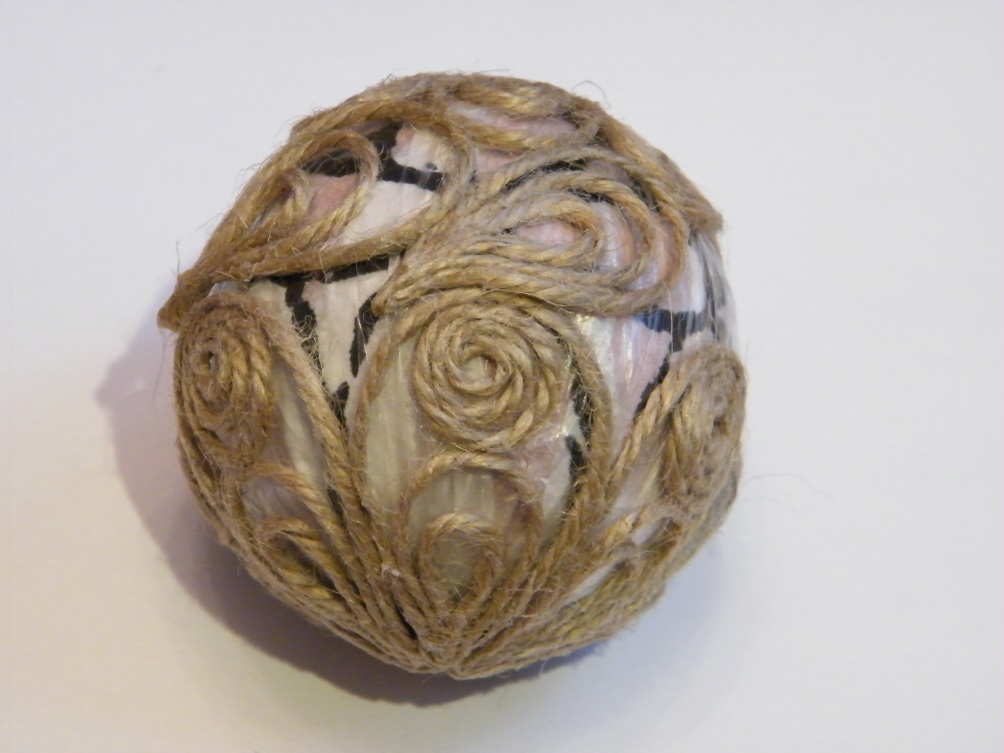 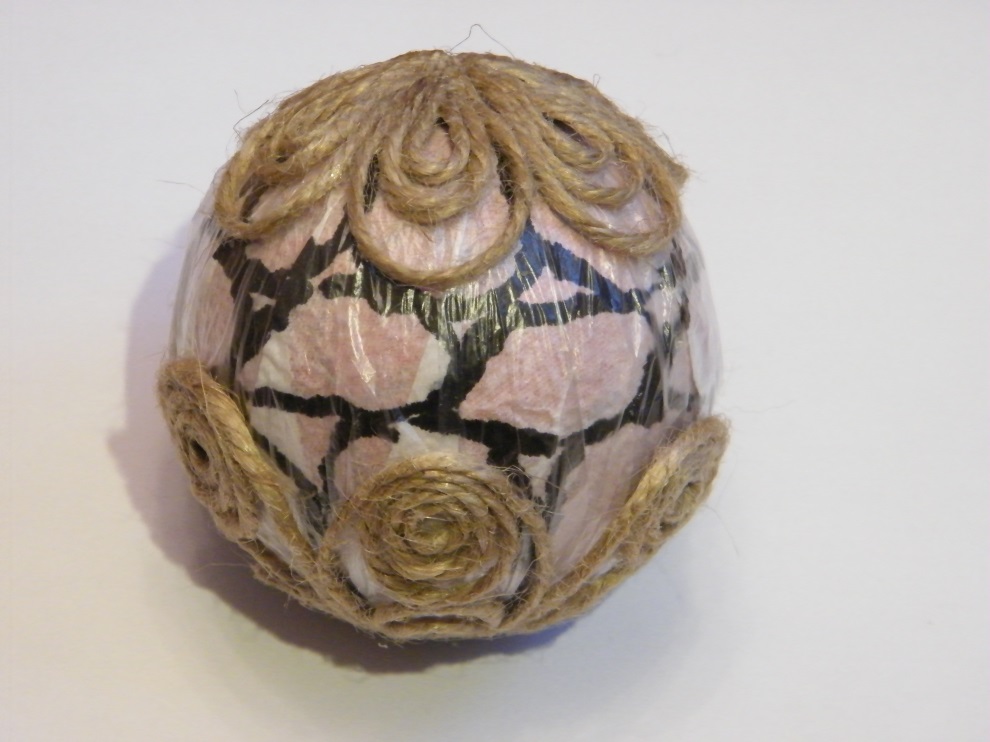 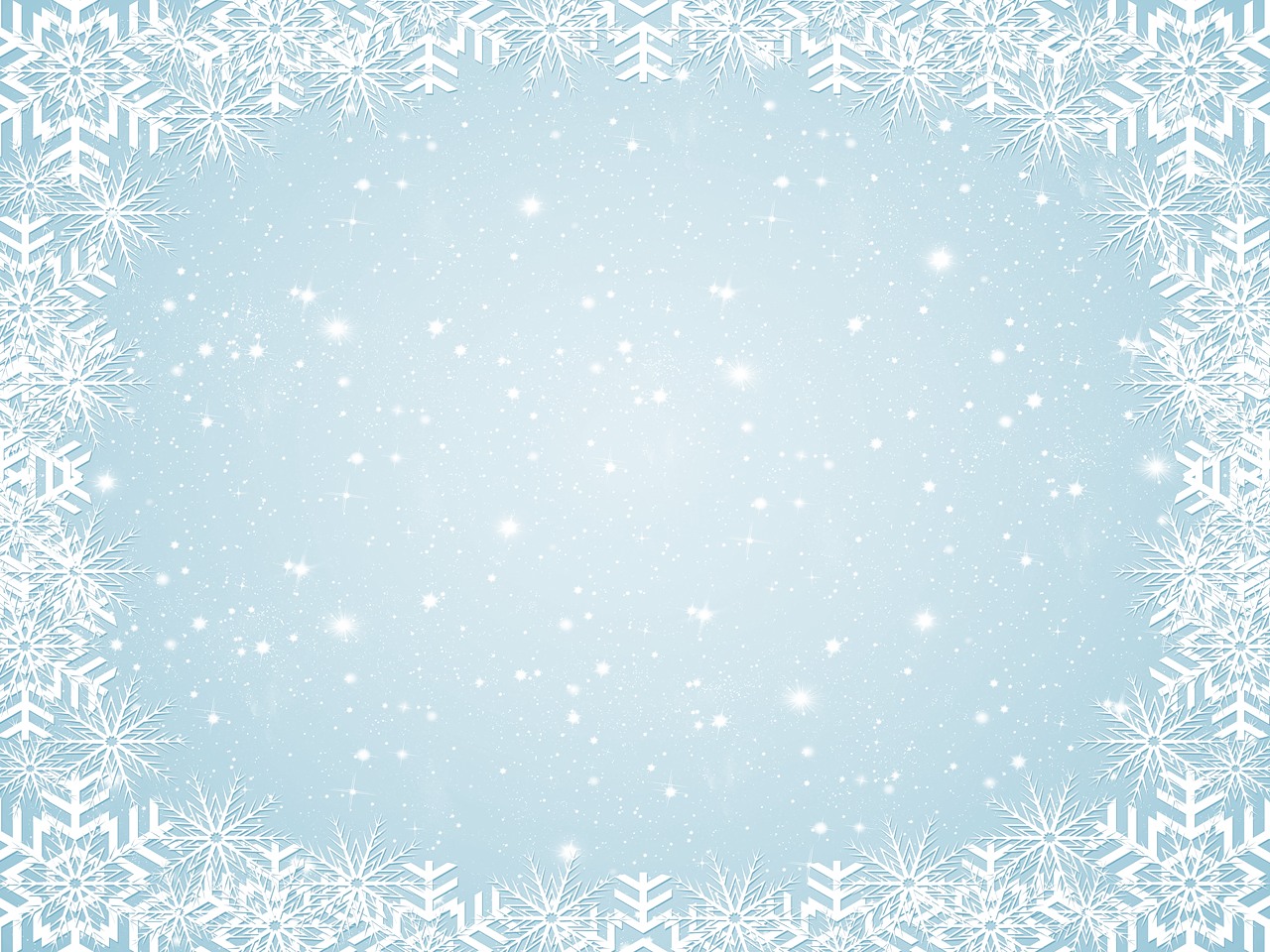 Ход работы
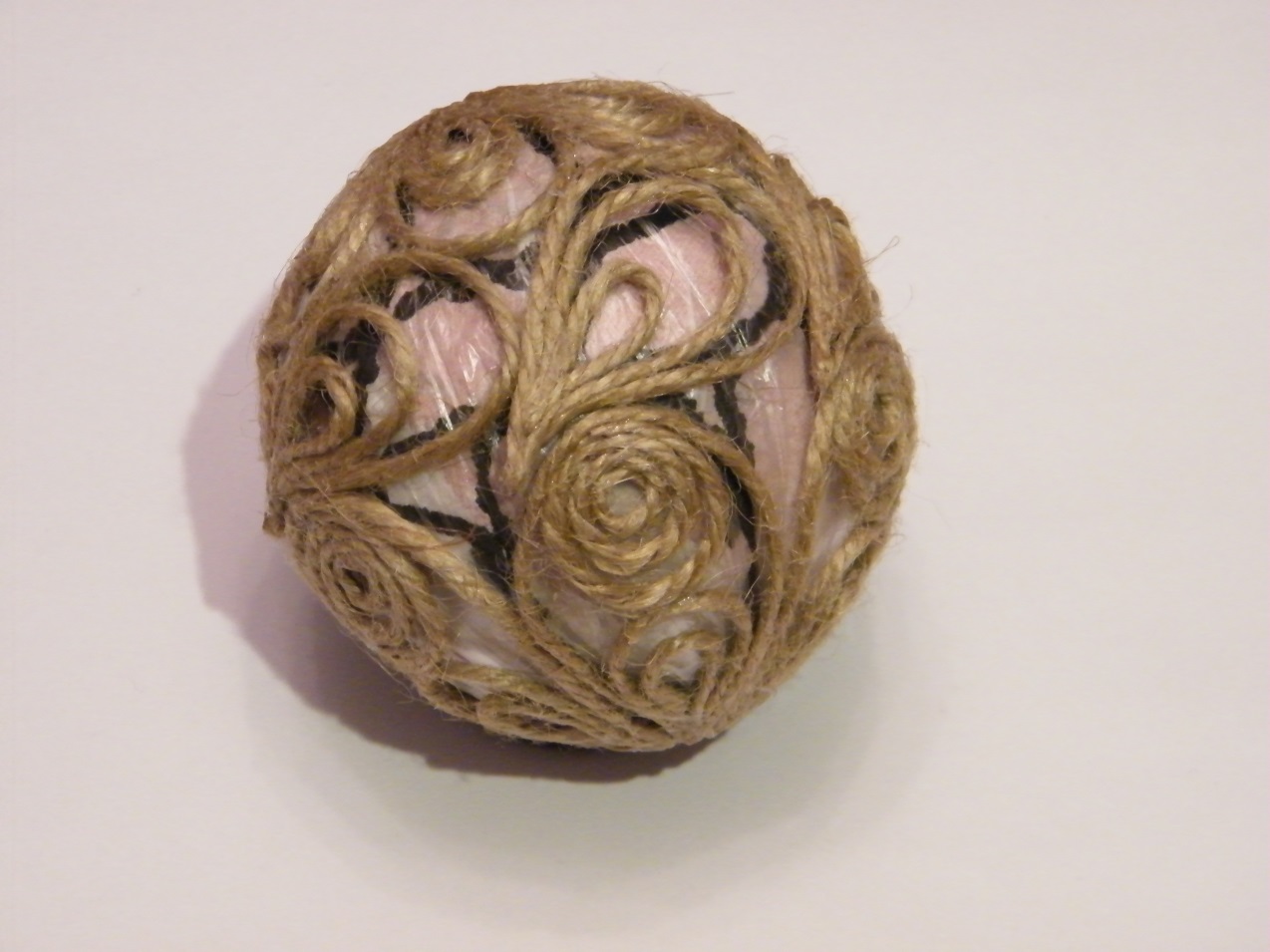 В середине формы элементы между собой не склеиваем
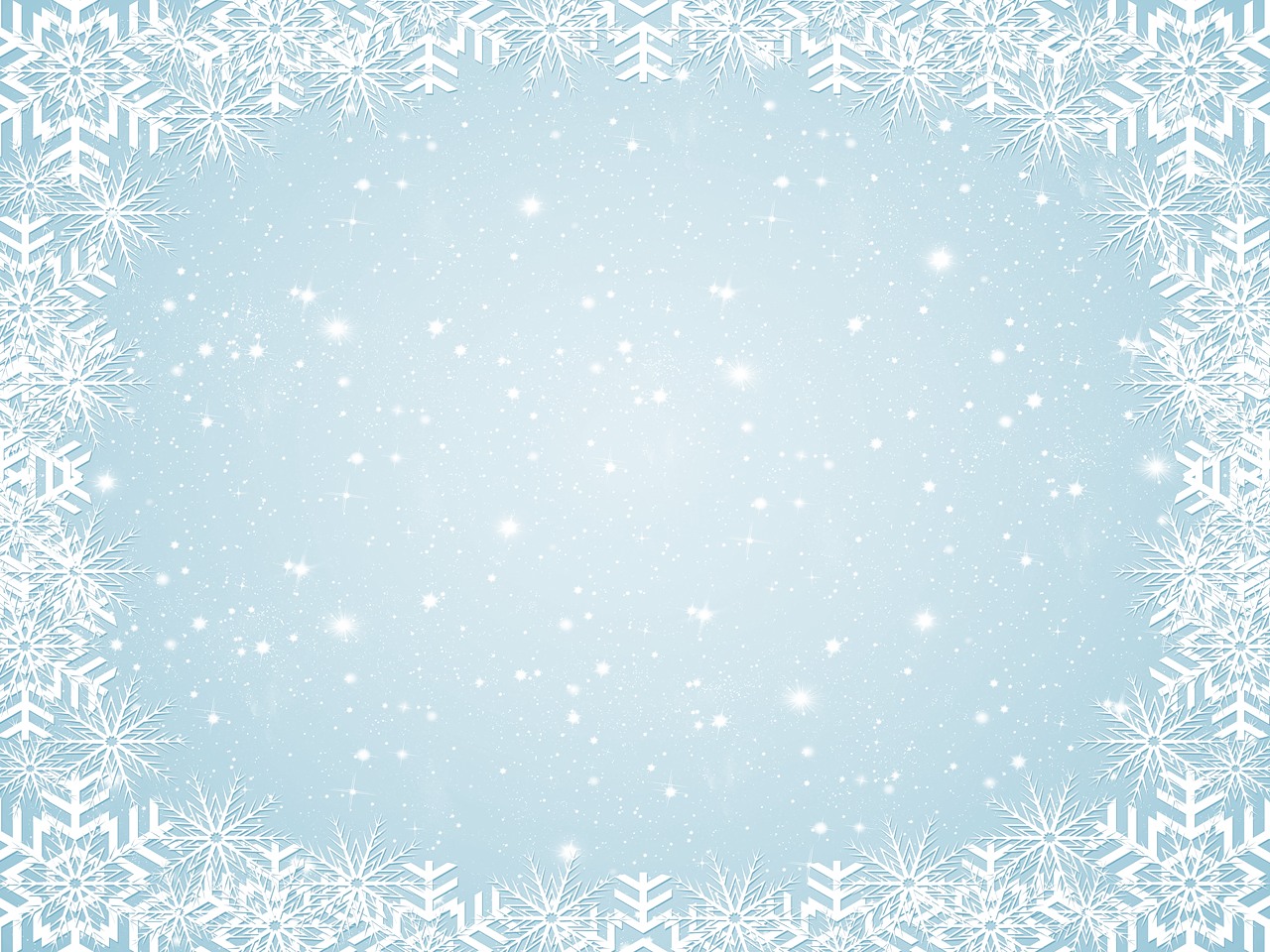 Ход работы
Аккуратно отделяем обе половины узора  от формы
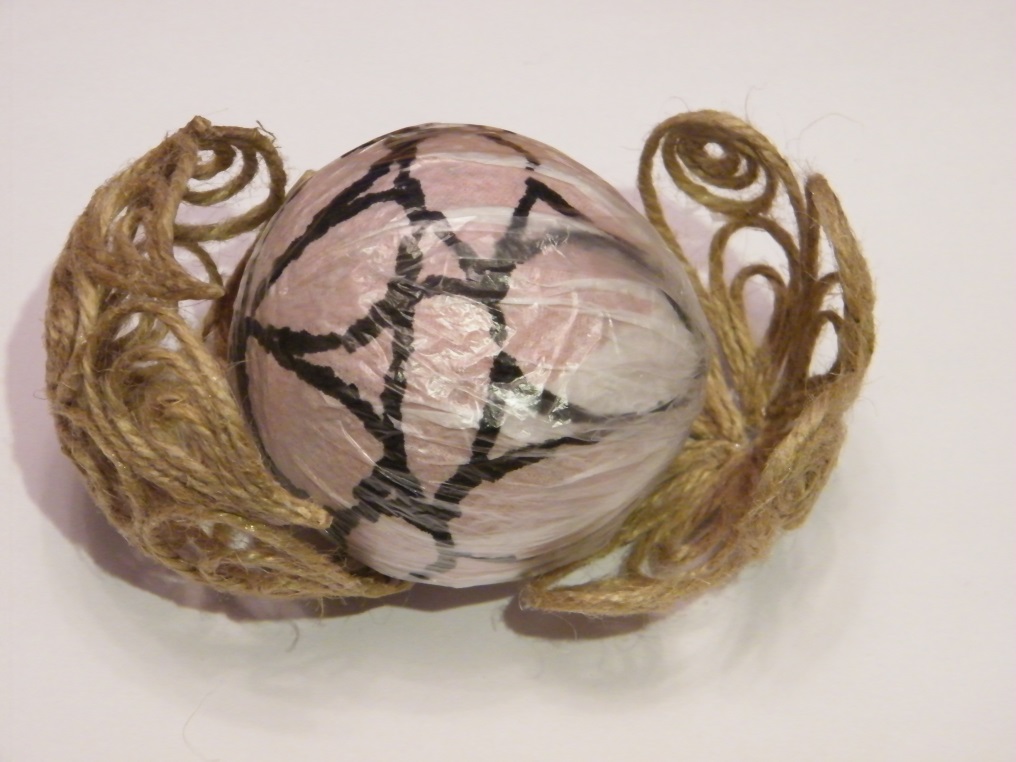 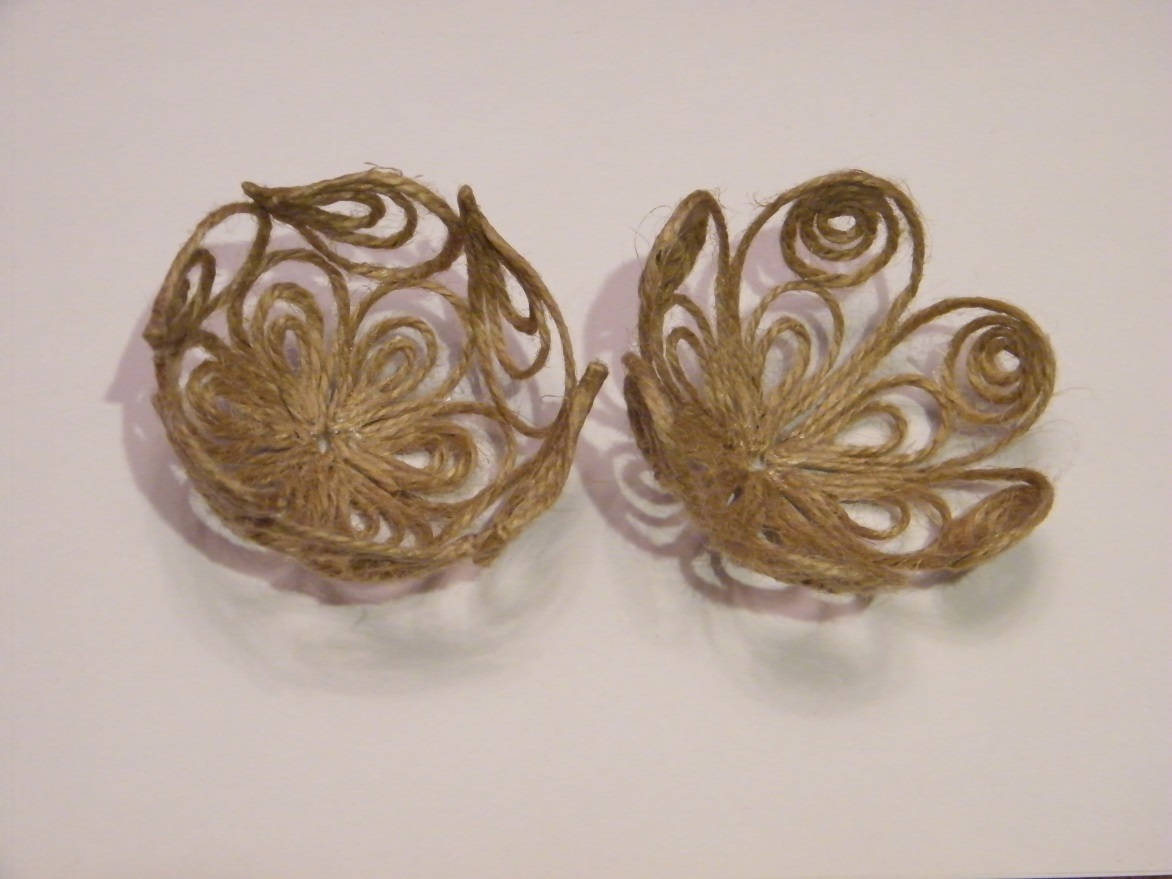 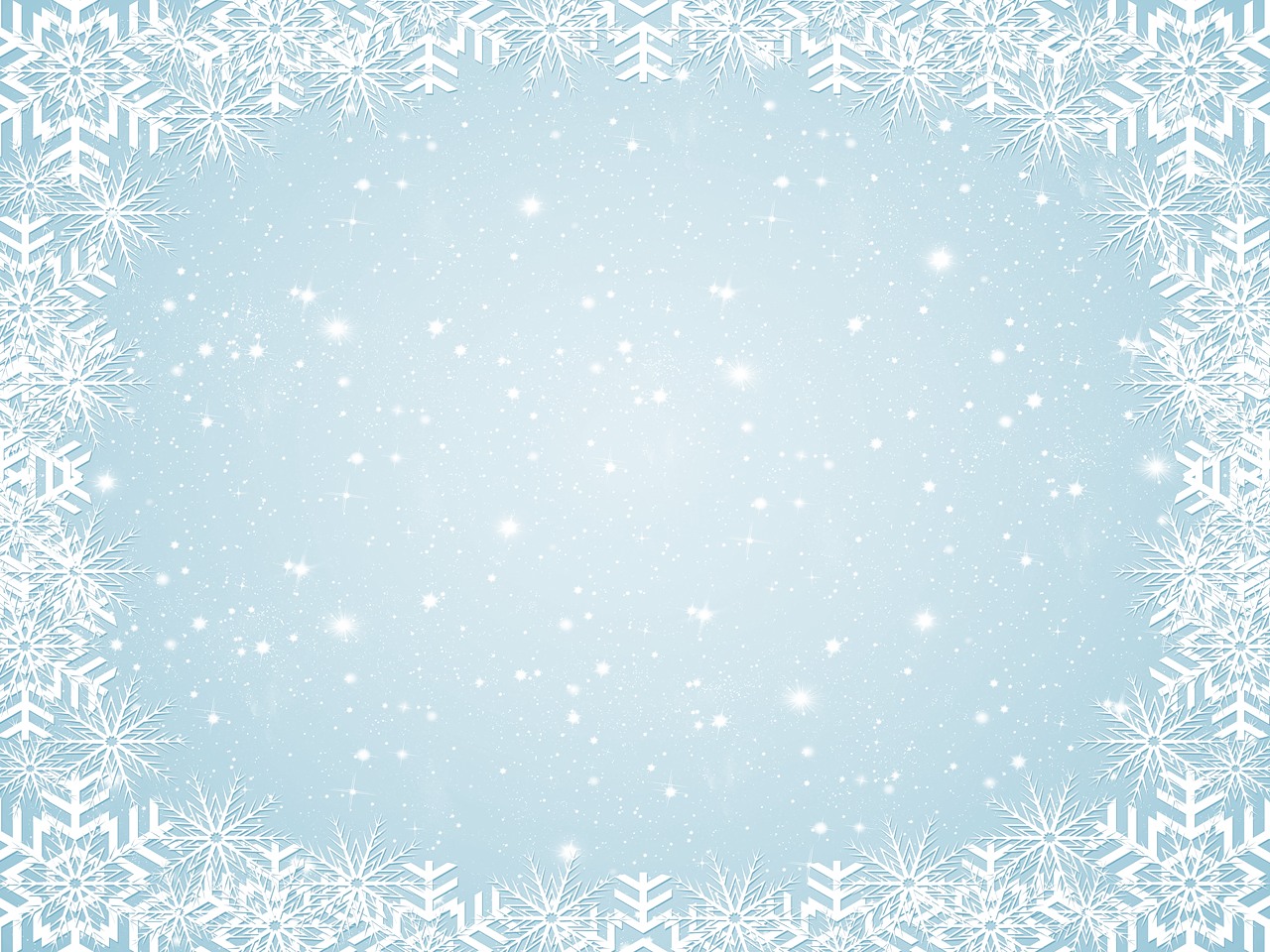 Ход работы
Смазываем края клеем и соединяем обе  половинки между собой
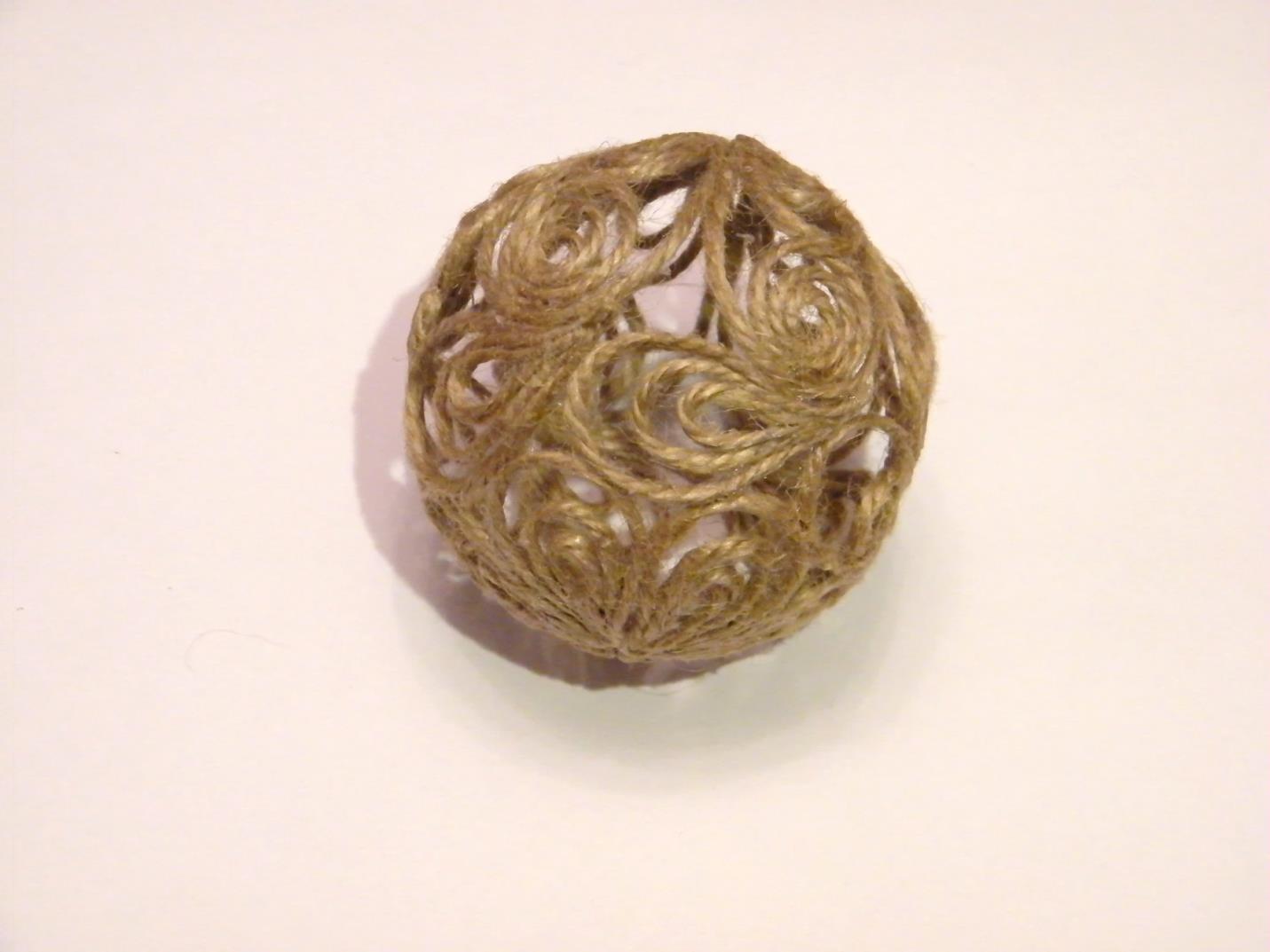 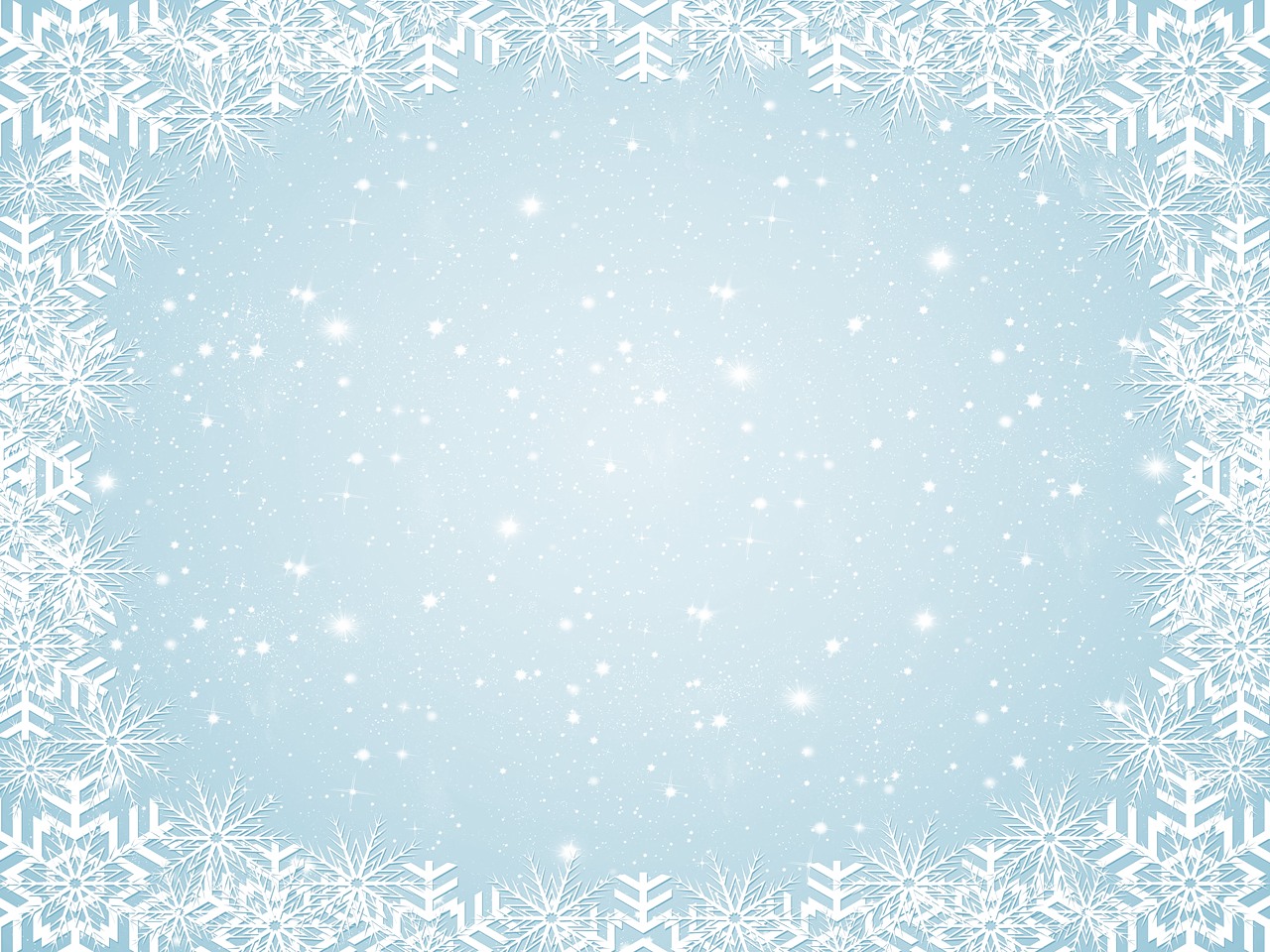 Ход работы
Делаем петельку для шарика
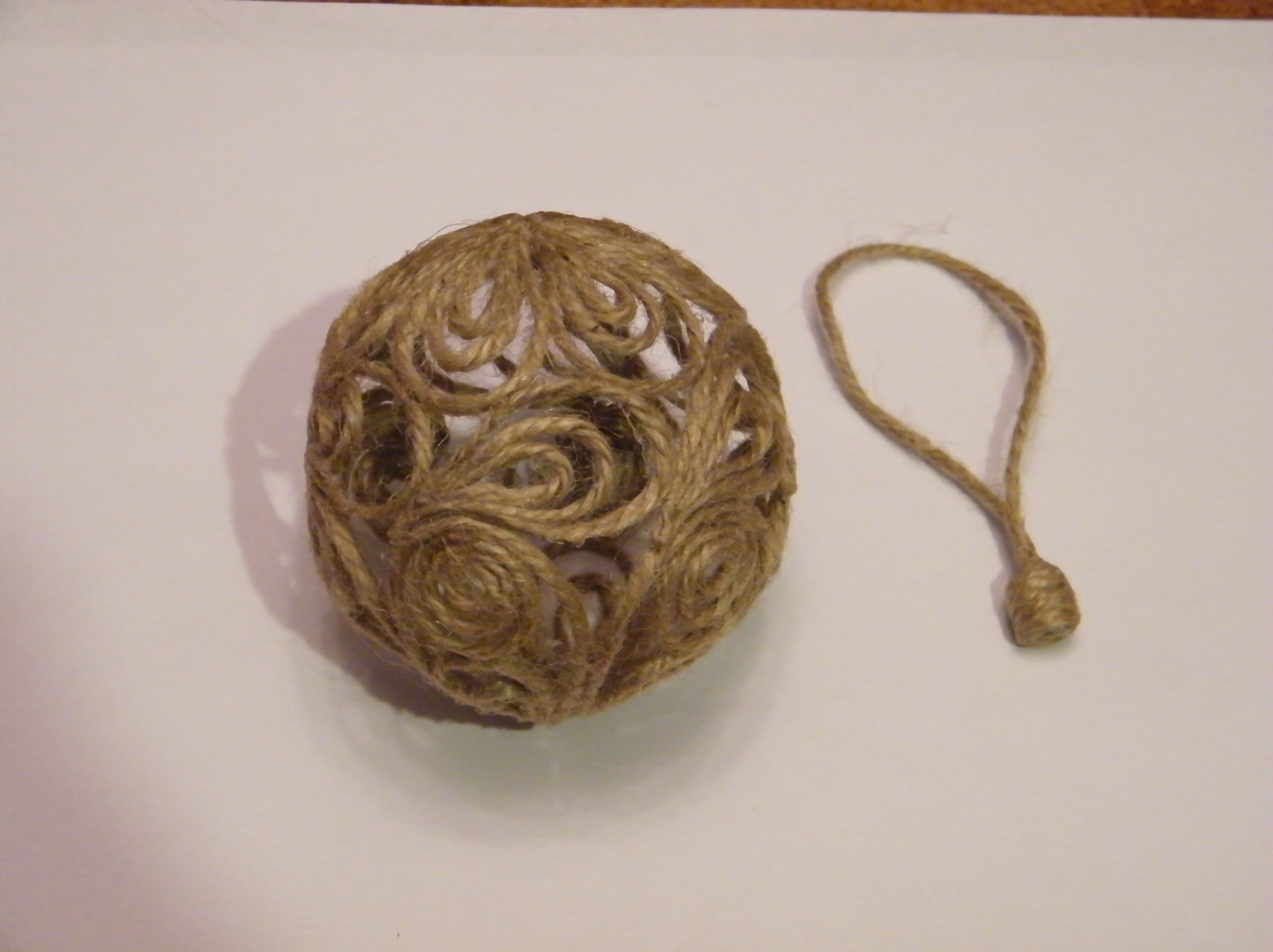 Несколько раз обернем шпагатом конец петельки для того, чтобы она крепче прикрепилась к шарику
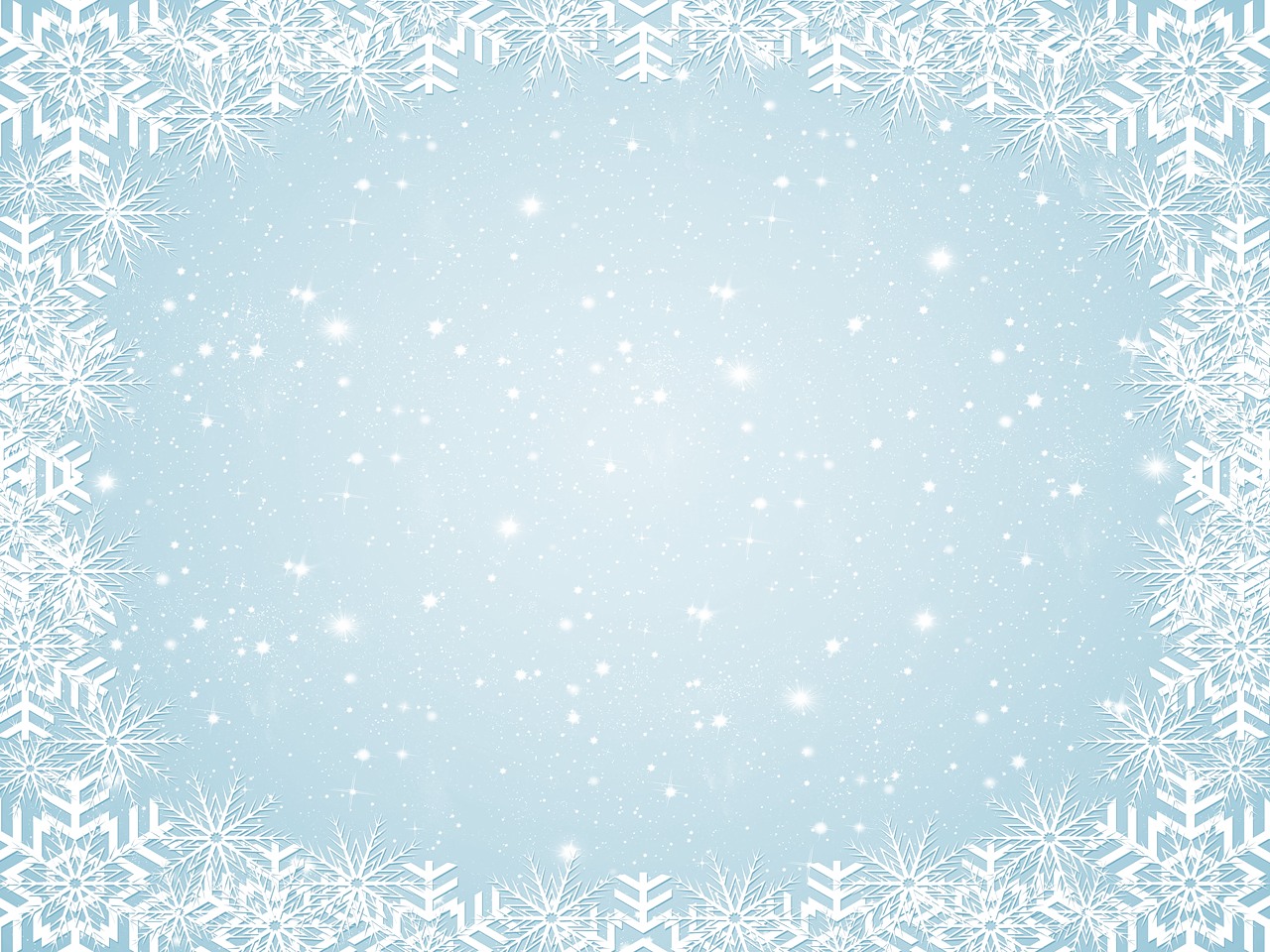 Ход работы
Приклеиваем петельку к шарику 
и сувенир готов
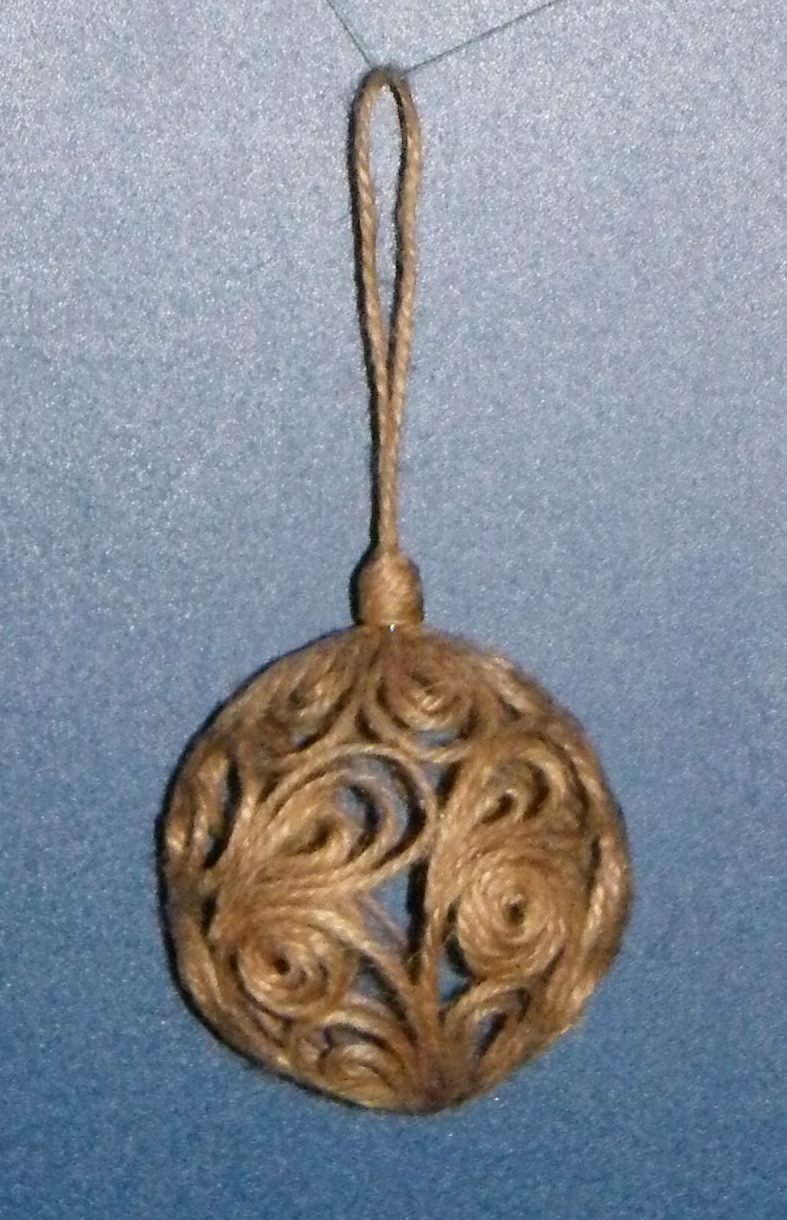 Порадуйте своих близких  оригинальным сувениром, сделанным своими руками.

С Новым годом!